What can Liverpool’s buildings tell us about the city's link with the British Empire?Post trail activities to explore the sites on the trail in greater depthA resource created by Liverpool Hope and Liverpool John Moores University, in partnership with the International Slavery Museum, Liverpool.
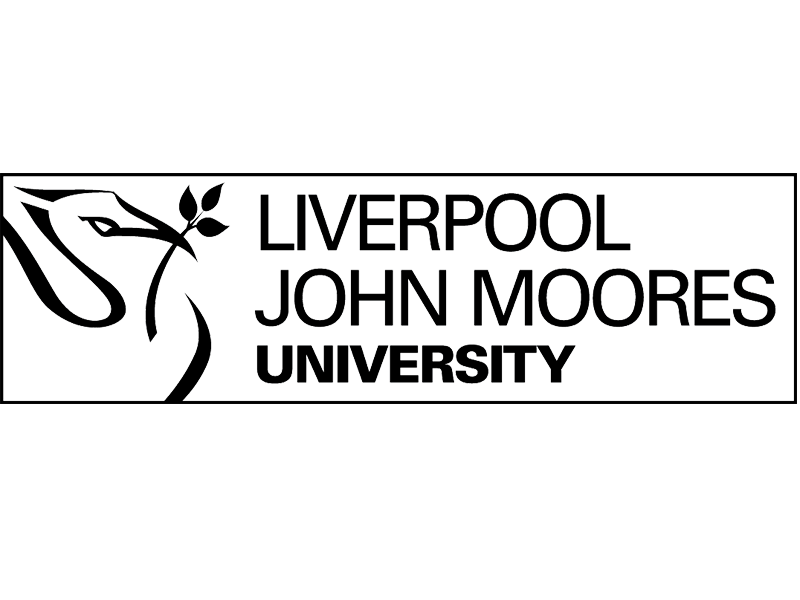 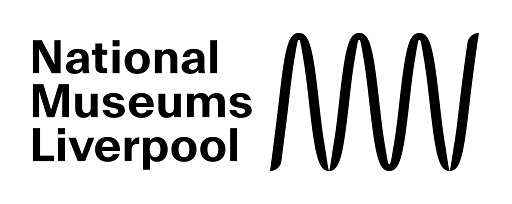 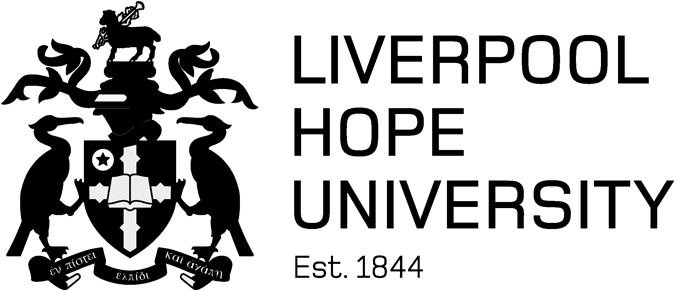 [Speaker Notes: Drawings courtesy of Bears Get Crafty]
How to use this PPT
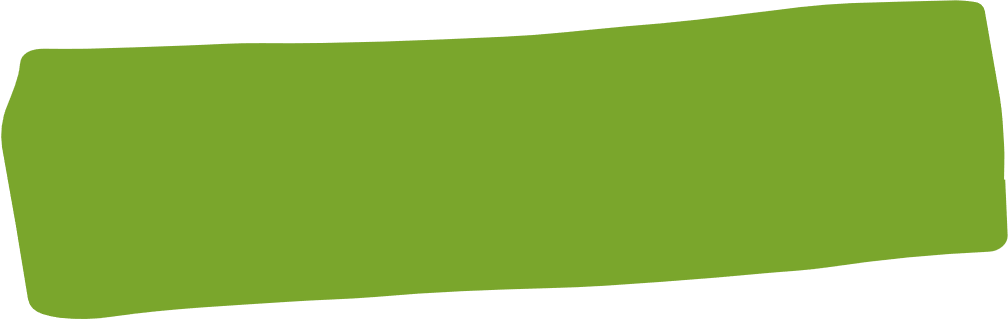 Accompanying Resources
Information for Teachers
History Trail: 'We Need to Walk About Empire'
Teachers’ trail script
Trail map & worksheet
Post Trail Recap and Reflect PPT
Post Trail  Suggested Activities PPT 
Post trail supporting resources:
We Need to Walk About Empire StoryMap
Buildings: Colour, cut & build Activity Sheet
This PowerPoint is part of the learning resource: ‘What can Liverpool's buildings tell us about the city's link with the British Empire?’.  We envisage that teachers will use this PPT, after they have taken pupils on the history trail: ‘We Need to Walk About Empire’. 

In this PPT, teachers will find suggested activities which will allow pupils to explore the sites on the trail in greater depth. 

The suggestions in this PPT are a starting point only.  Teachers are encouraged to use the website links provided (see notes section below each slide), as well as their own research and planning, to further develop these ideas into teaching activities.
Please refer to the ‘Information for Teachers’ document before using this PPT and the other resources provided.
‘We Need to Walk About Empire’ StoryMap
Look
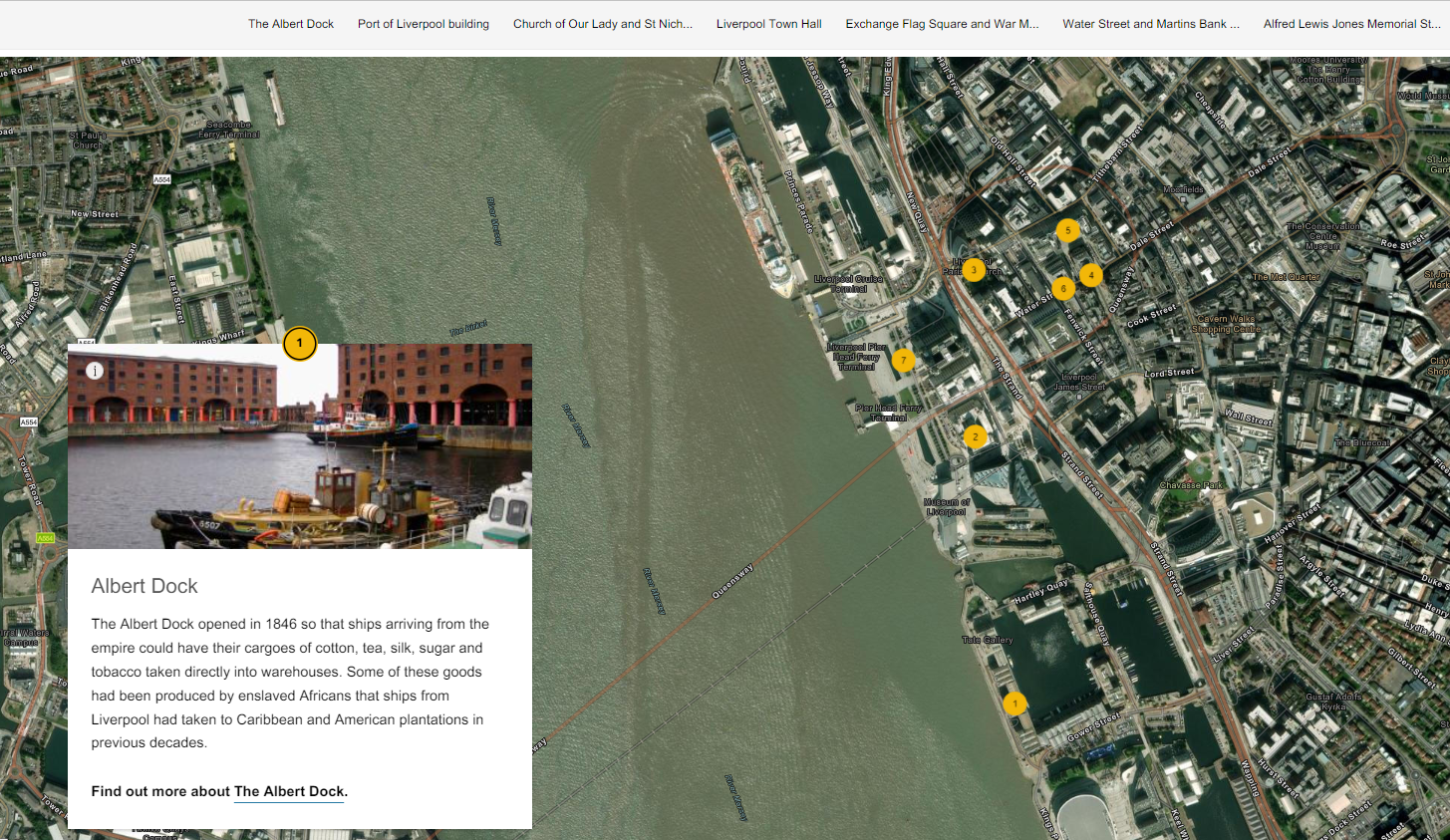 Use the StoryMap, ‘We Need to Walk About Empire’ to revisit the sites on the history trail with your class.
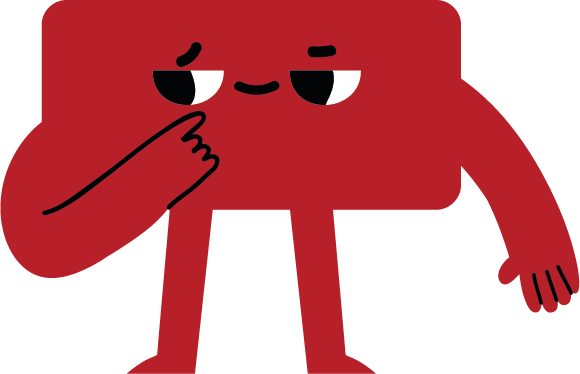 We Need To Walk About Empire StoryMap
Have a look at the additional images of each site on the StoryMap. 
Do they help to understand the site even better?
The Albert Dock
On the trail we found out about the Albert Dock and its links with the British Empire.

In 1870 a journalist called William Allingham visited Albert Dock. He described the huge variety of items that were shipped into Liverpool, which came from all over the British Empire. 
 
Read the extract from the article, on the next slide, carefully. 
Underline in one colour the items he mentions. Have you heard of them all?
In another colour, underline the countries he mentions.
Can you find the countries he mentions on a map of the world?
Can you mark which items came from which countries on your map.
The Albert Dock
[Speaker Notes: Image: Historic England Archive


Note. William Alingham went on to describe the finished products that were shipped out from Liverpool to other parts of Britain and the world. 
  
“Hence radiate to all corners of the globe, bales of cotton goods, linen, woollen, bulks of machinery, inexhaustible leather and hardware, salt and soap, coals and iron, copper and tin.’

You might like to read the extract above and discuss these products. What were they used for?  Where in Britain were these products were manufactured?]
Activity sheet
“Hither converge in ceaseless streams the cotton of America, India, Egypt, the wool of the Australian plains, the elephants’ tusks and palm oil of African forests, the spermaceti of Arctic seas, the grain from the shores of Mississippi, St Lawrence, Elbe, Loire, Danube, Vistula, and many another stream, the hides of South America, the sugar, copper, tobacco, rice, timber, guano, &c., of every land the sun’s eye looks upon.”

Extract from a description of the items that were shipped into Albert Dock from all over the British Empire, by William Allingham
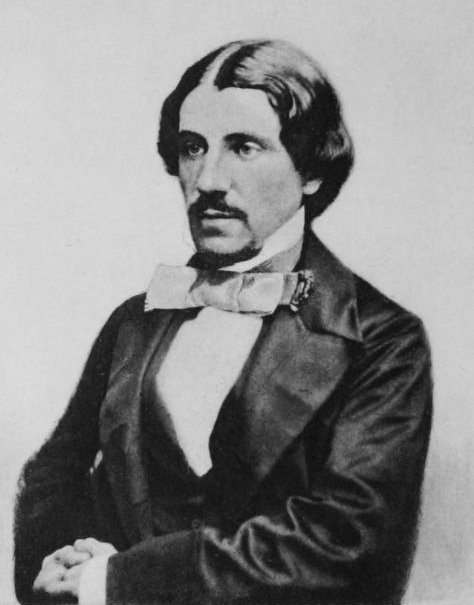 Items described
Can you find the countries he mentions on a map of the world?
Can you mark which items came from which countries on your map.
Countries that the items came from
[Speaker Notes: Image By Emery Walker - engraving from William Allingham, A Diary, Published 1908 Macmillan London, Public Domain, https://commons.wikimedia.org/w/index.php?curid=11558232

William Allingham was a poet, diarist and editor.]
Port of Liverpool Building
When we visited the Port of Liverpool Building, we found out that more than 247,000 outbound passengers travelled through Liverpool in 1904, twice the amount of London, Southampton, and Queenstown, in New Zealand, combined!

However, Liverpool was not only a port of departure. Over the centuries, many people from across the empire arrived in Liverpool to live. 
 
Find out more about James Clarke (1886 -1946) who was one such person, who made his life in Liverpool.
Why might he be described as a significant individual for Liverpool?
The Port of Liverpool Building
[Speaker Notes: Image courtesy of Jake Madgewick 2023

The following websites may be helpful:
https://www.liverpoolmuseums.org.uk/stories/dont-dip-if-you-cant-see-jim-story-of-james-Clarke 
https://vimeo.com/298447623 
It is also worth doing your own research using the internet and the library as many other resources are available. 
If allowing pupils to independently research this topic please consider a pre prepared list of appropriate websites.]
Church of Our Lady and St Nicholas
In the grounds of the Church of Our Lady and St Nicholas we found the commemorative plaque to recognise the burial place of an enslaved man known only as Abell. 

Find out more about Abell and the memorial stone.
Church of Our Lady and St Nicholas
[Speaker Notes: Image courtesy of Jake Madgewick 2023


The following website may be helpful:
https://www.cultureliverpool.co.uk/news/liverpool-commemorates-the-citys-first-black-citizen/ 
It is also worth doing your own research using the internet and the library as many other resources are available. 
If allowing pupils to independently research this topic please consider a pre prepared list of appropriate websites.]
Town Hall
At the town hall, we discovered that all the mayors of Liverpool between 1787 and 1807 were involved in the transatlantic slave trade.

Find out the names of the mayors of Liverpool from 1787 – 1807 on the Liverpool Town Hall website.
Research some of the names to find out more about their involvement in the transatlantic slave trade. 
How many former mayors can you find that have streets in Liverpool named after them?
Liverpool Town Hall
[Speaker Notes: Image courtesy of Jake Madgewick 2023


The following website may be helpful:
https://historicengland.org.uk/research/inclusive-heritage/the-slave-trade-and-abolition/read-the-signs/ 
It is also worth doing your own research using the internet and the library as many other resources are available. 
If allowing pupils to independently research this topic please consider a pre prepared list of appropriate websites.]
War Memorial at Exchange Flags Square
When we visited the war memorial at Exchange Flags Square, we found out about soldiers from countries in the British Empire who fought in the First World War.

Find out more about soldiers from countries in the British Empire who fought in the First World War.
Where were they from?
What were their experiences in the war?
First World War Memorial, Exchange Flags Square
[Speaker Notes: Image courtesy of Jake Madgewick 2023

The following websites may be helpful:
https://www.iwm.org.uk/history/the-black-british-soldiers-who-were-deliberately-forgotten 
https://www.bbc.co.uk/bitesize/articles/z749xyc#zc8vvwx 
It is also worth doing your own research using the internet and the library as many other resources are available. 
If allowing pupils to independently research this topic please consider a pre prepared list of appropriate websites.]
Water Street (and the Martins Bank building)
Just before we walked down Water Street, we talked about the buildings on this street that have names linked to the British Empire.

Also in Liverpool are many streets named after people who made their money through involvement in the British Empire and Transatlantic Slavery.  

Use the webpage Read The Signs to explore other street names in Liverpool connected to the trade in enslaved African people.
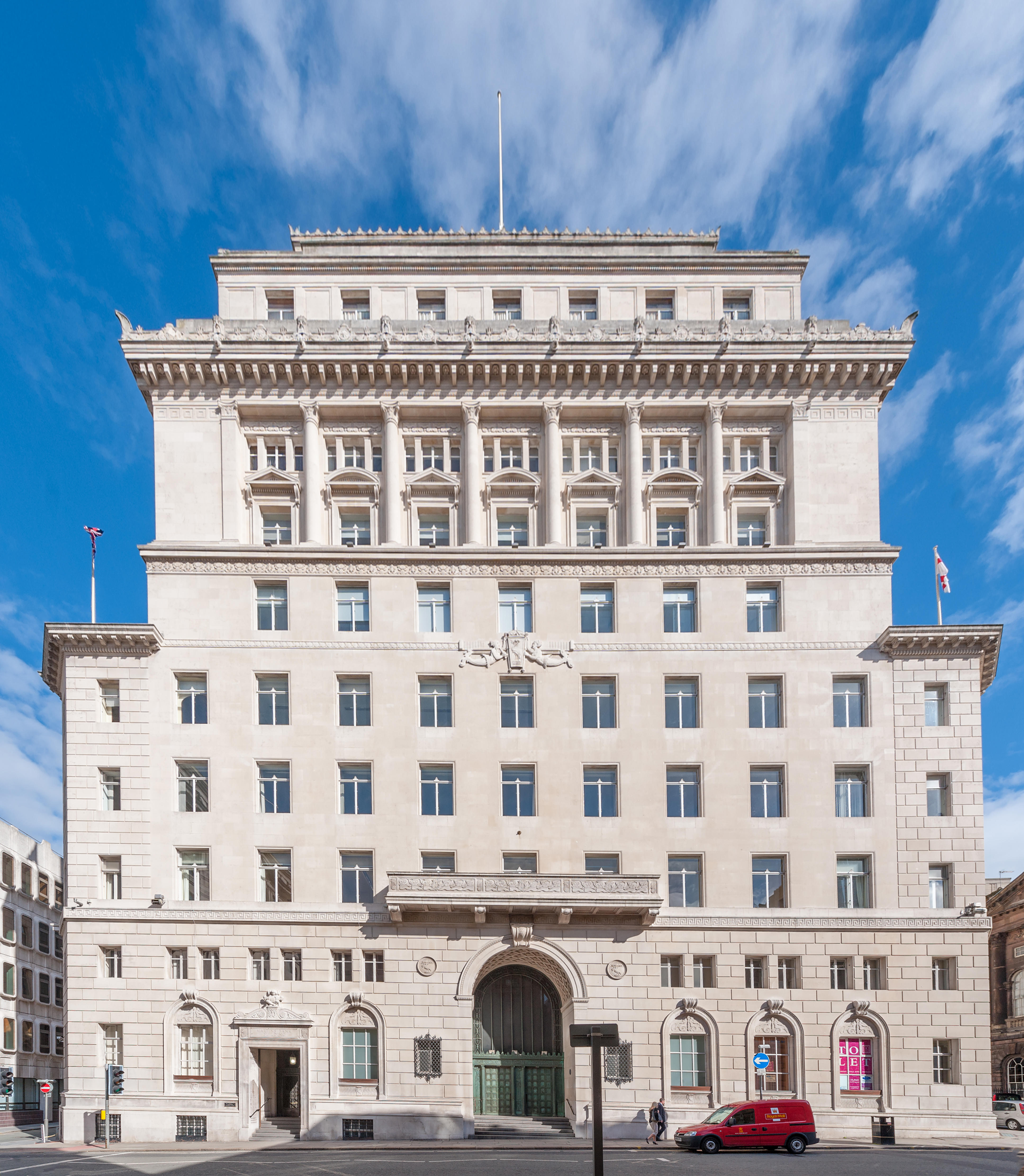 Water Street (and St Martins Bank, bottom right)
[Speaker Notes: Water Street Image: By Liverpool, Water Street by David Dixon, CC BY-SA 2.0, https://commons.wikimedia.org/w/index.php?curid=129003785 

St Martin’s Bank. Copyright Alamy

You may also be interested to  use the Historic England Legacies of Slavery and Abolition webpage to find out about other sites in England with links to slavery and abolition.  

If allowing pupils to independently research this topic please consider a pre prepared list of appropriate websites.]
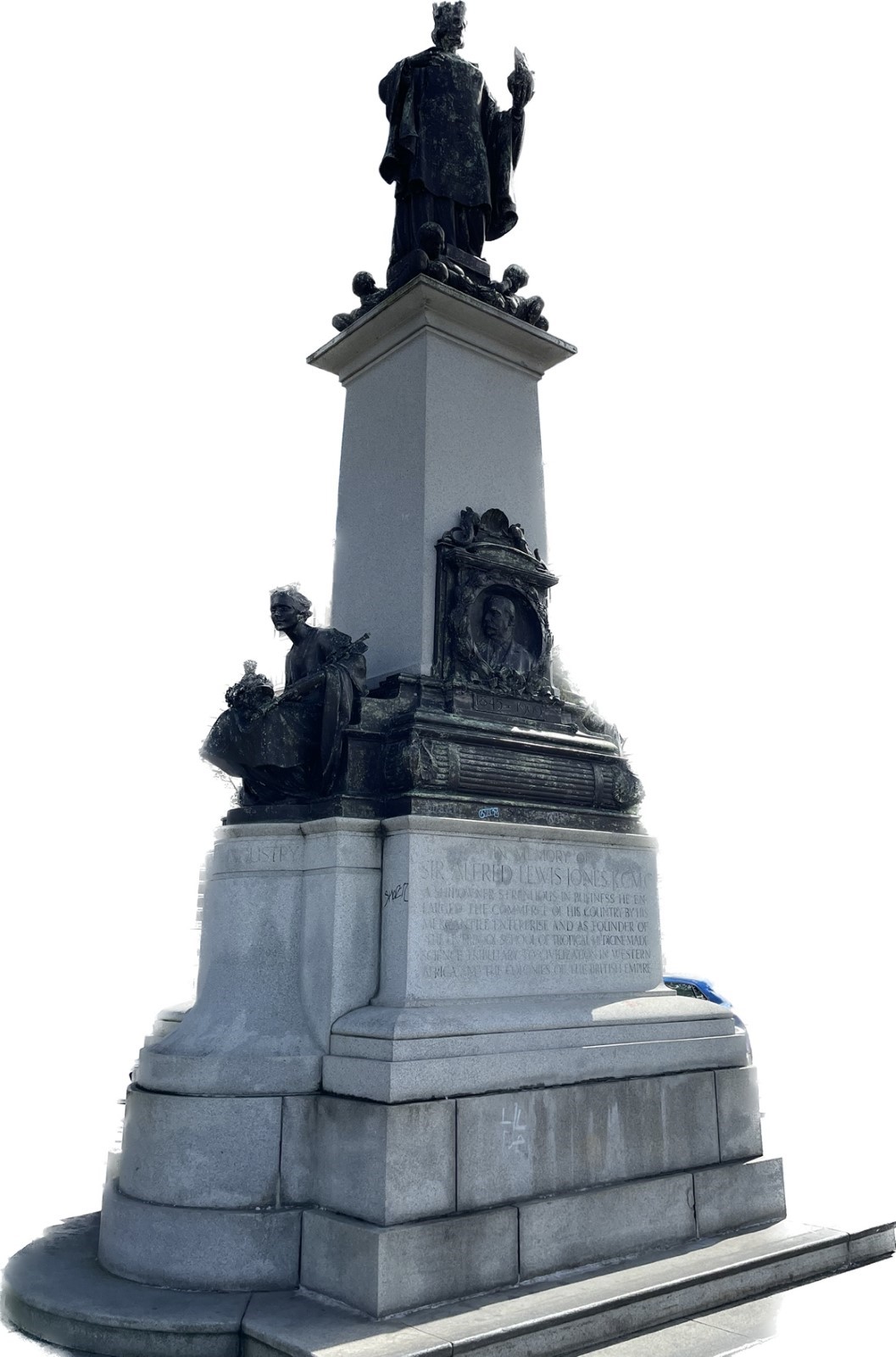 Alfred Lewis Jones Memorial
On the trail we visited a memorial statue remembering Alfred Lewis Jones.

There are many other statues on Liverpool’s waterfront, remembering other groups of people connected to the British Empire.  

See what you can find out about the following memorials and what they tell us about the British Empire:
Liverpool’s Naval Memorial
Memorial to Chinese seafarers
Alfred Lewis Jones Statue
[Speaker Notes: Image courtesy of Jake Madgewick 2023


Naval Memorial features names of the merchant navy who died in active service during World War One. This includes seafarers with names that are identifiably of non-European heritage (e.g. Arab, Indian, Chinese). 
Memorial to Chinese seafarers who were forcibly repatriated from Britain after World War Two. 

The following websites may be helpful:
https://www.cwgc.org/visit-us/find-cemeteries-memorials/cemetery-details/2048704/liverpool-naval-memorial/
https://www.iwm.org.uk/memorials/item/memorial/62862
It is also worth doing your own research using the internet and the library as many other resources are available. 

If allowing pupils to independently research this topic please consider a pre prepared list of appropriate websites.]
Exploring the chronology of the sites on the trail.
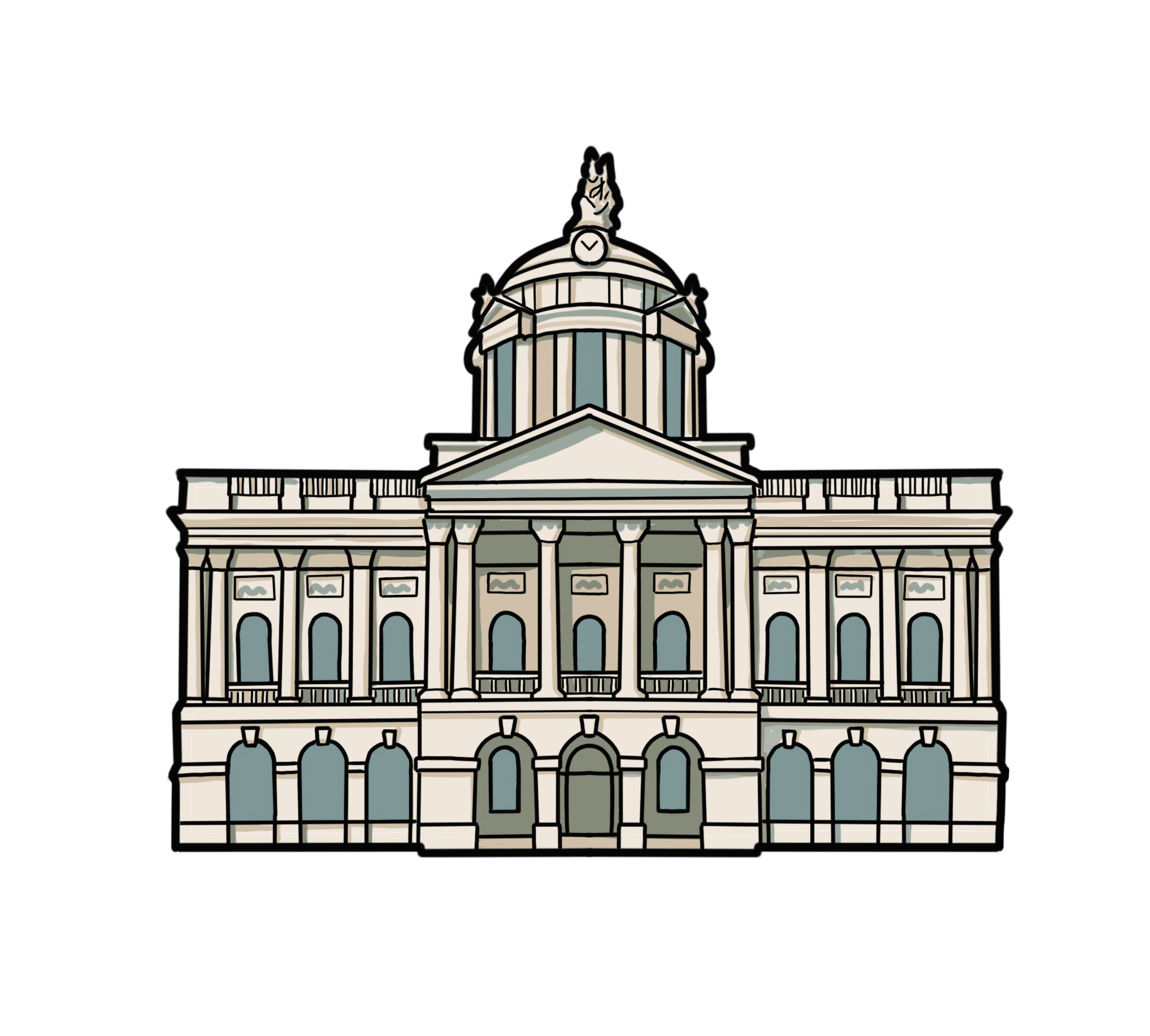 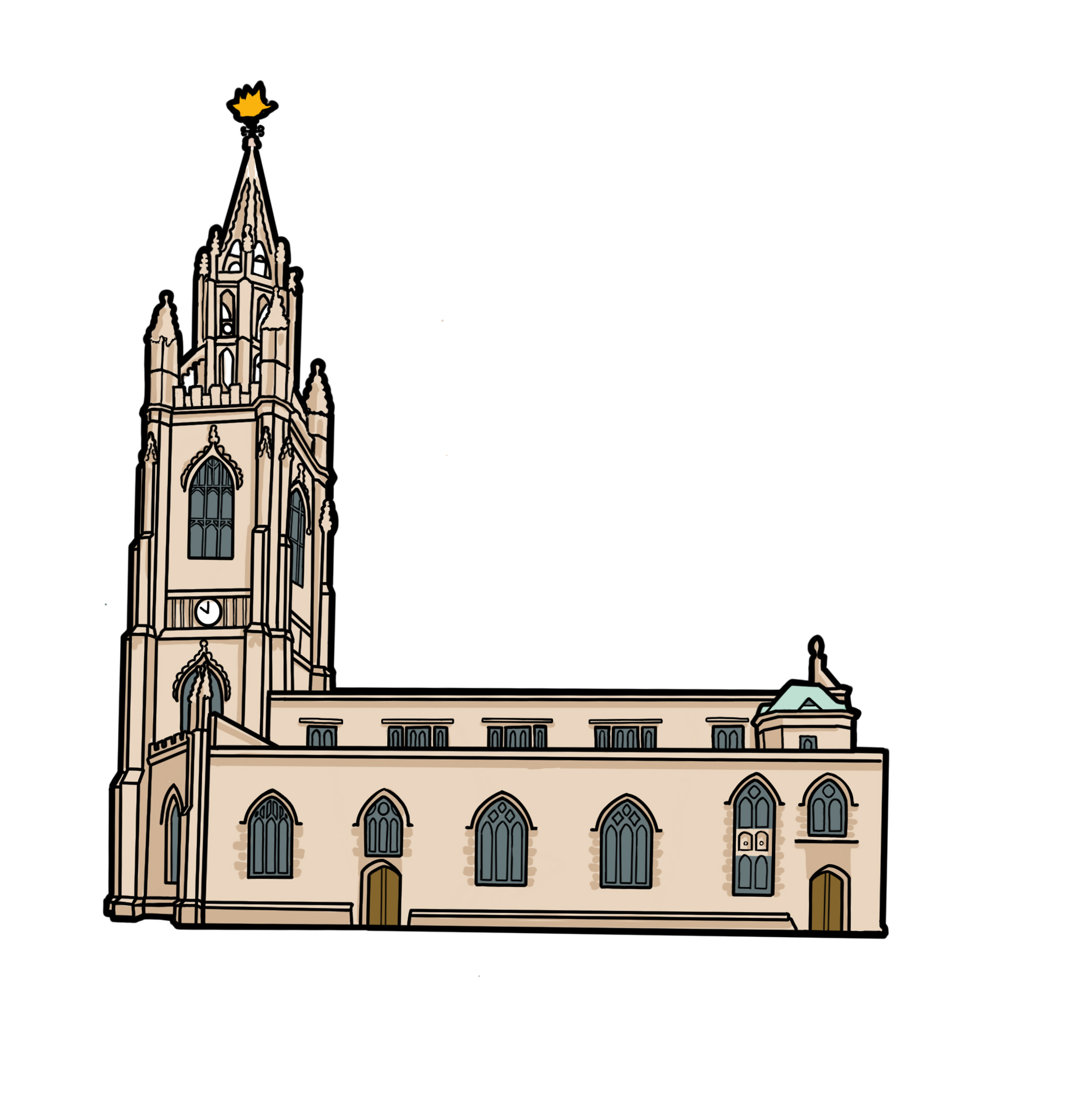 Cut out the images and labels from the next slide.
Match the images with their correct name and date
Can you place them in the correct chronological order, on the timeline provided?
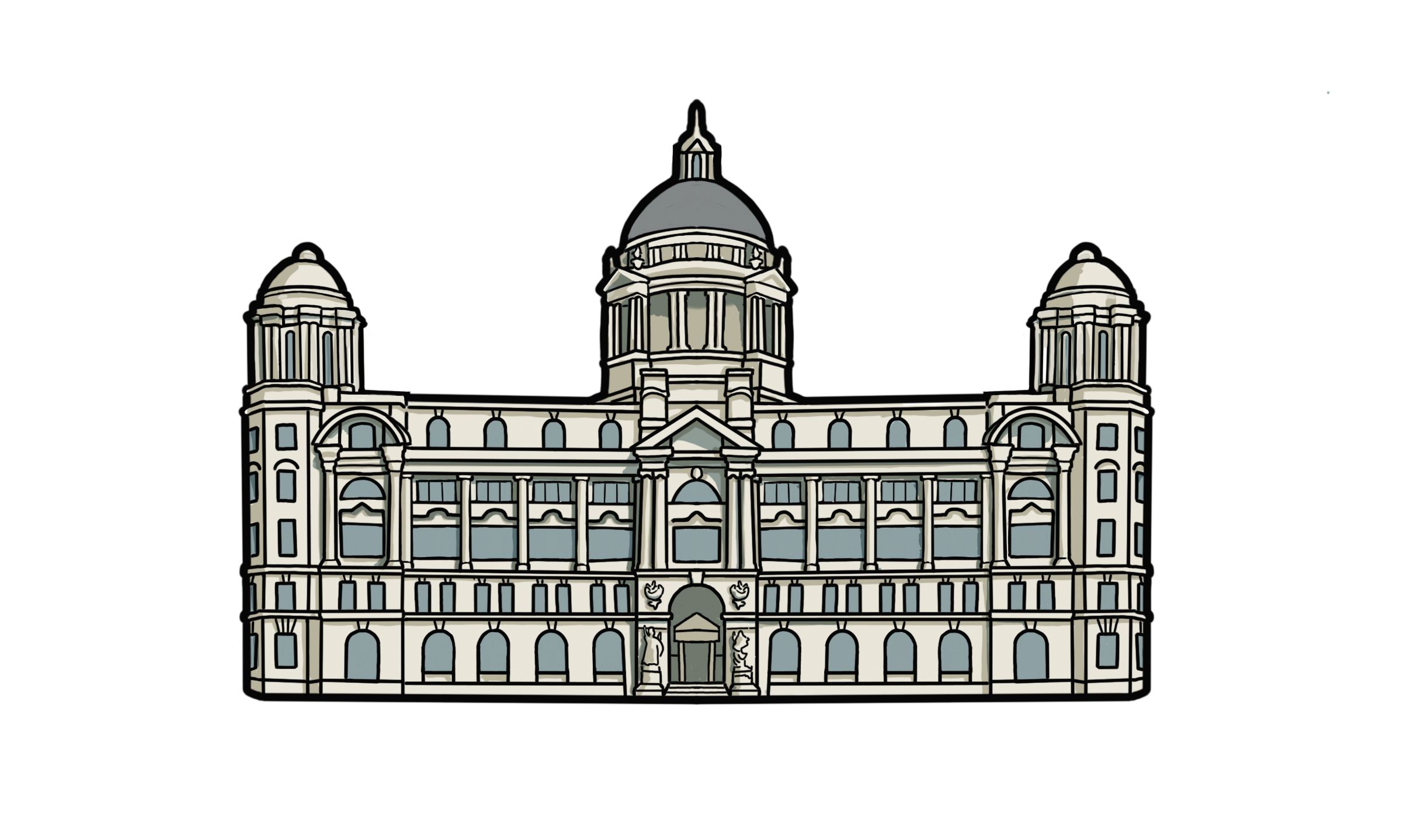 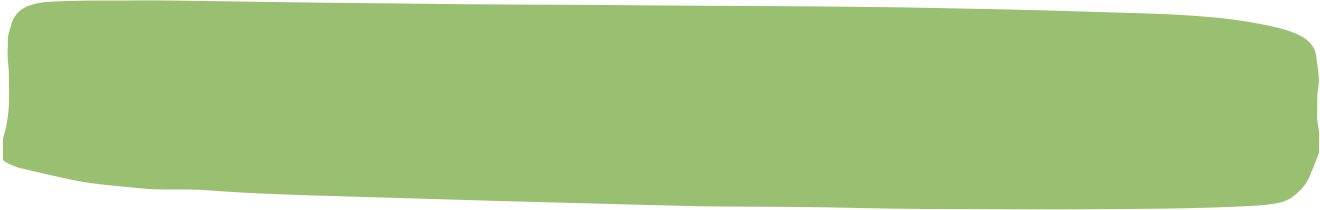 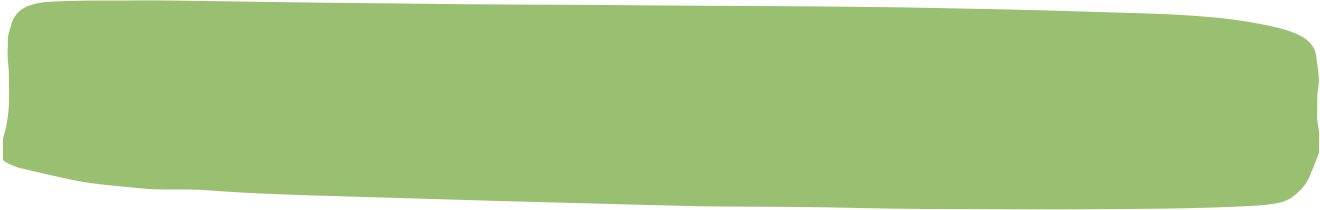 1759
1775
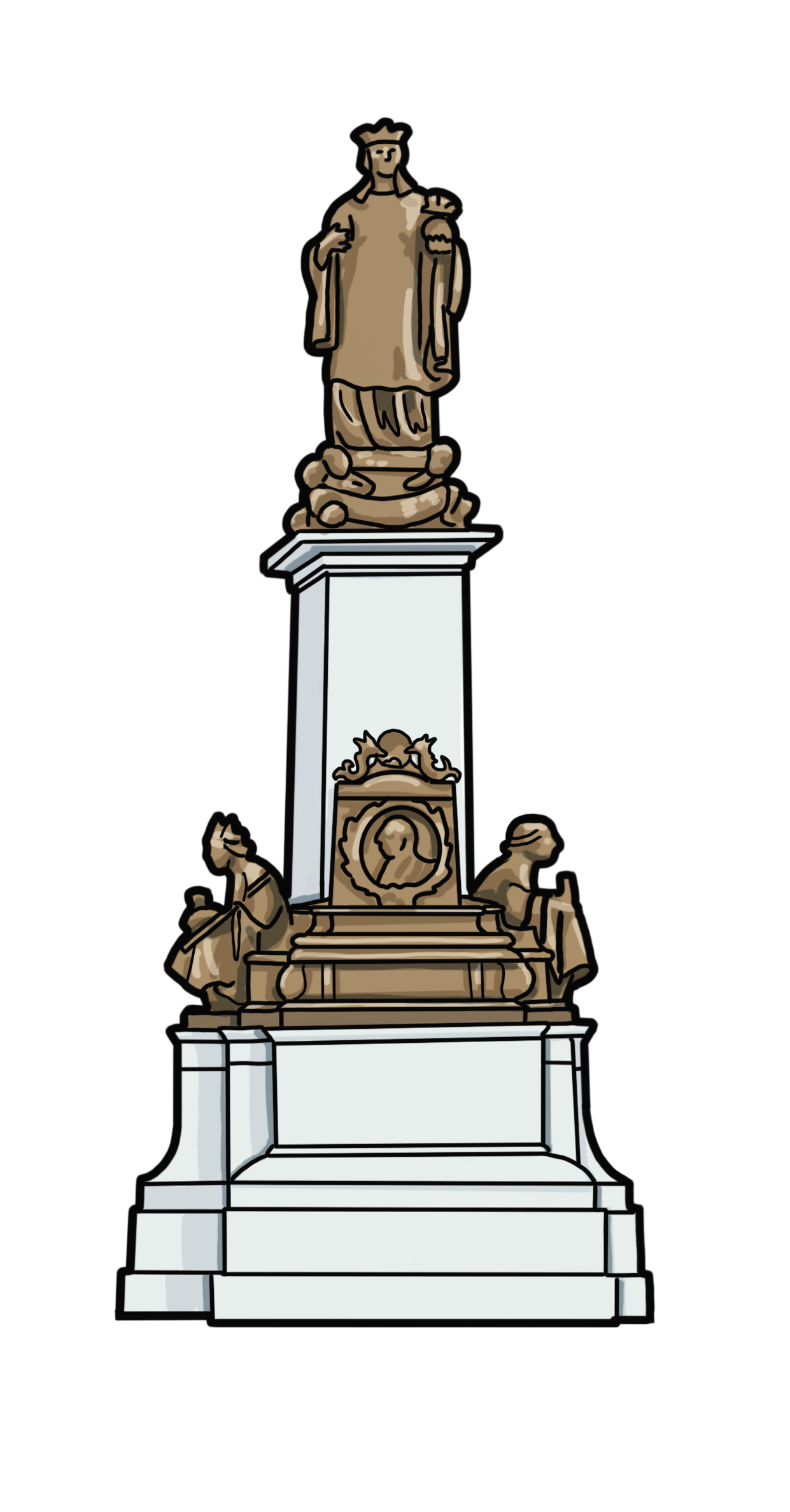 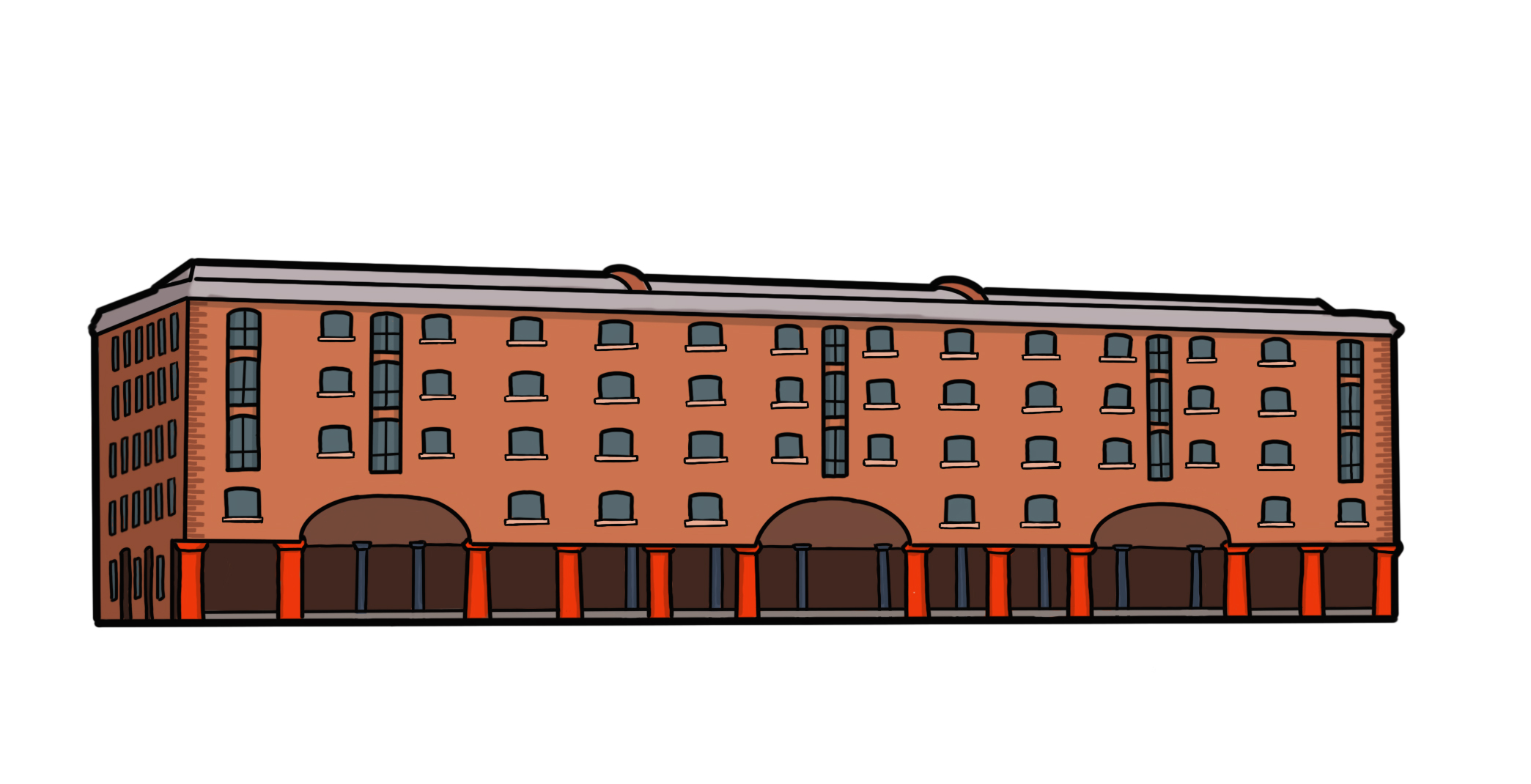 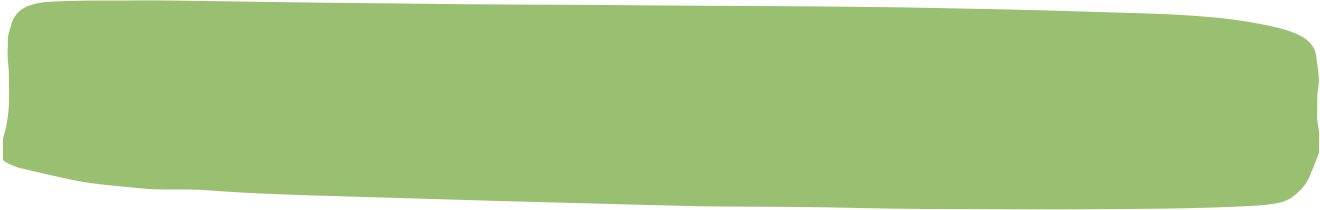 1907
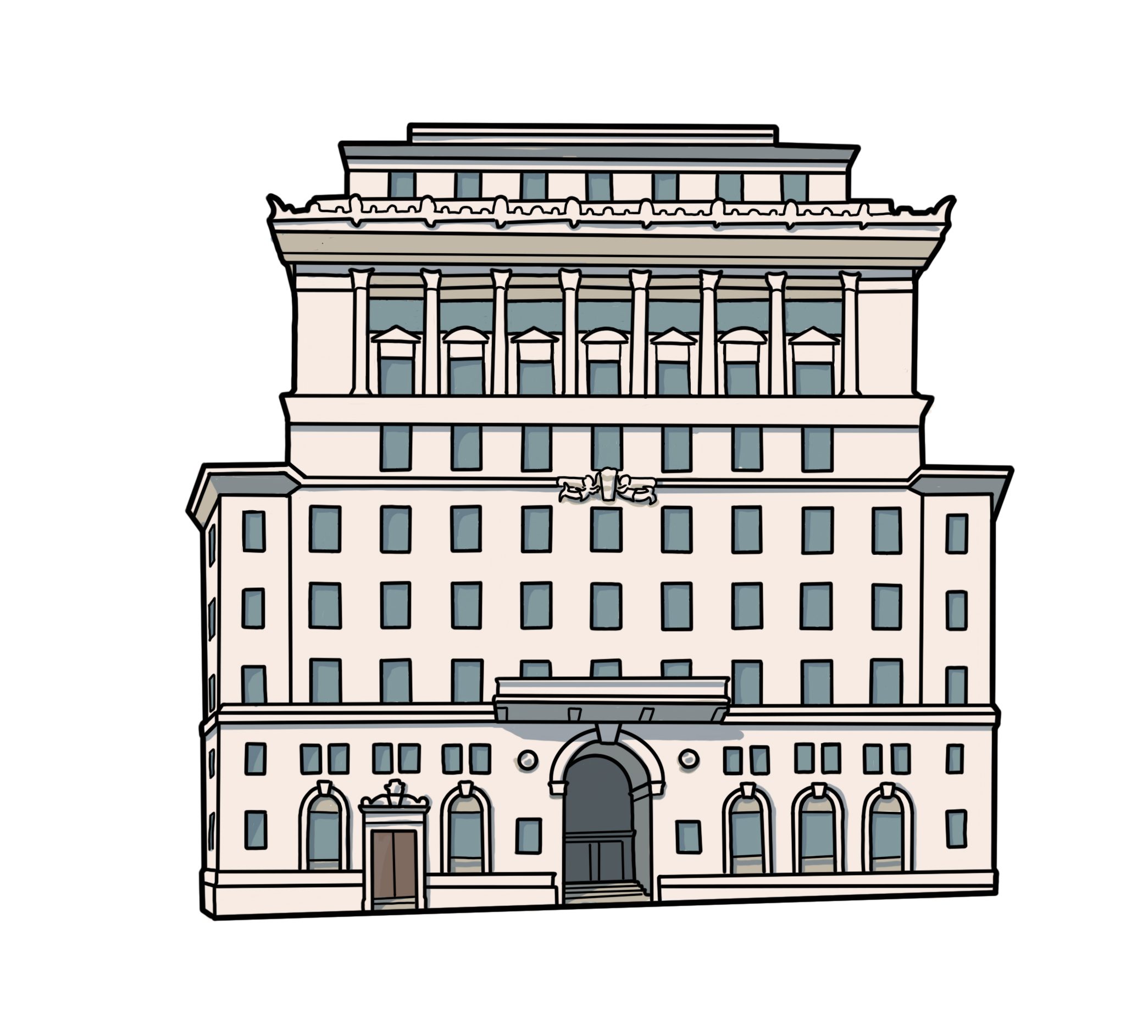 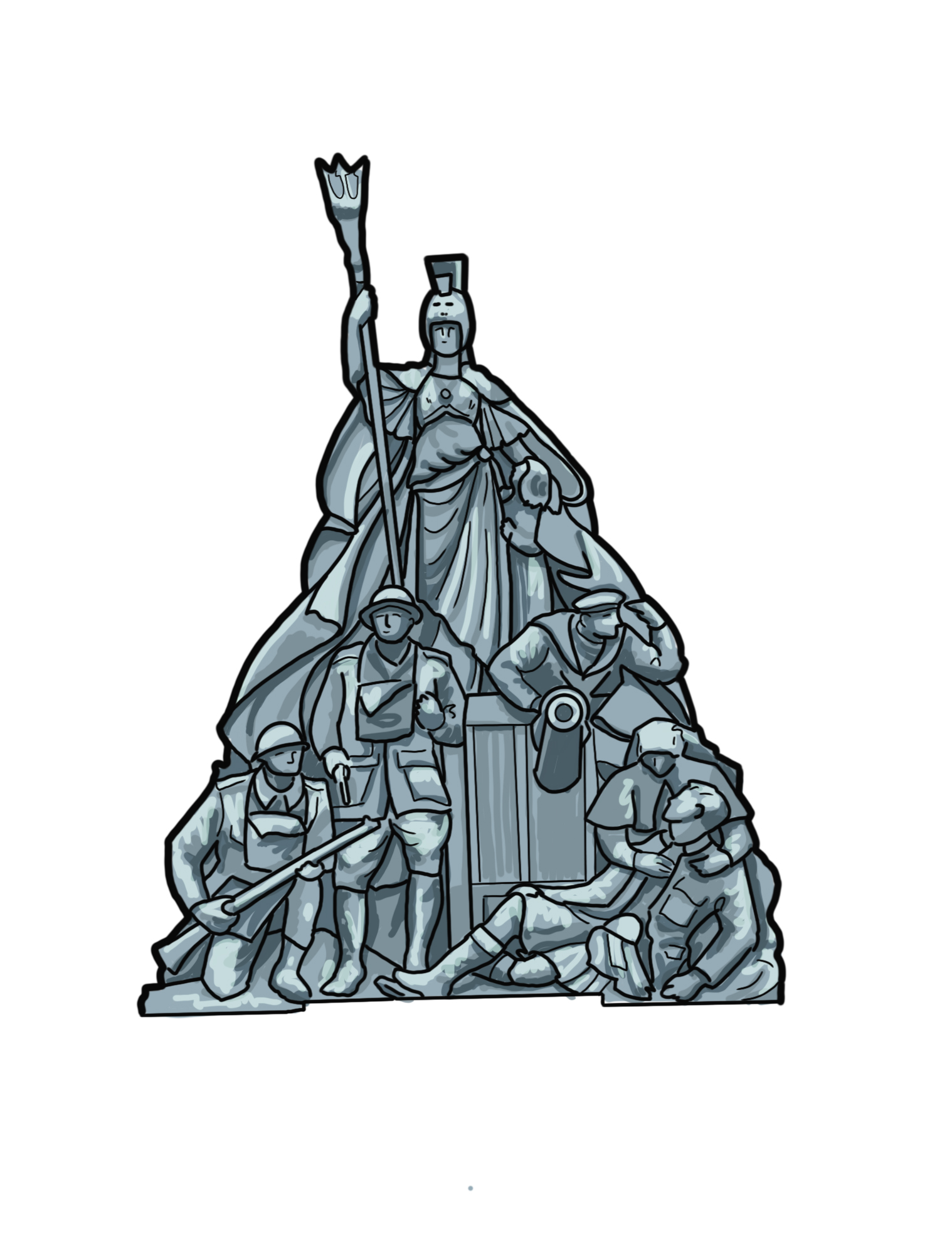 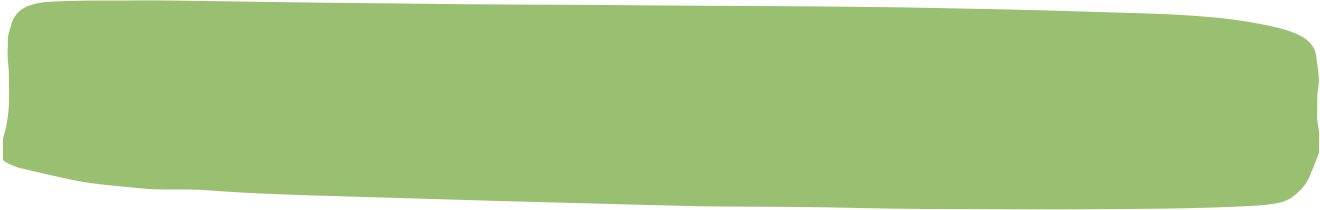 1846
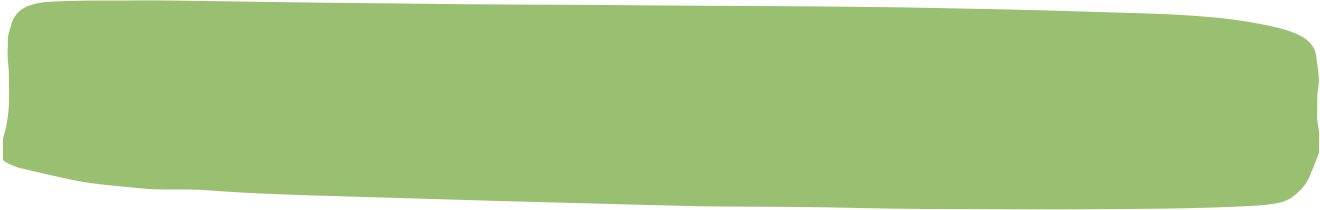 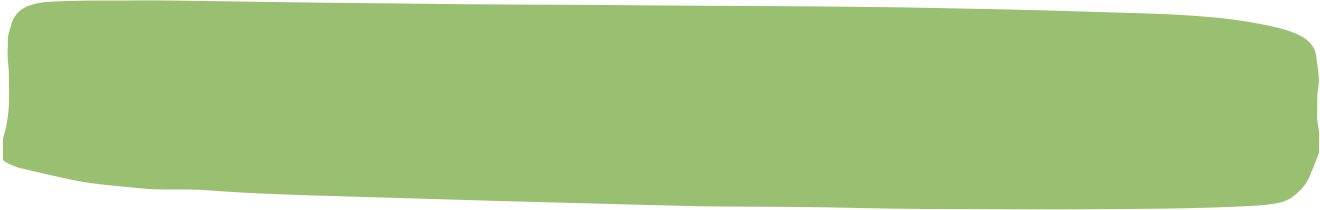 1913
1932
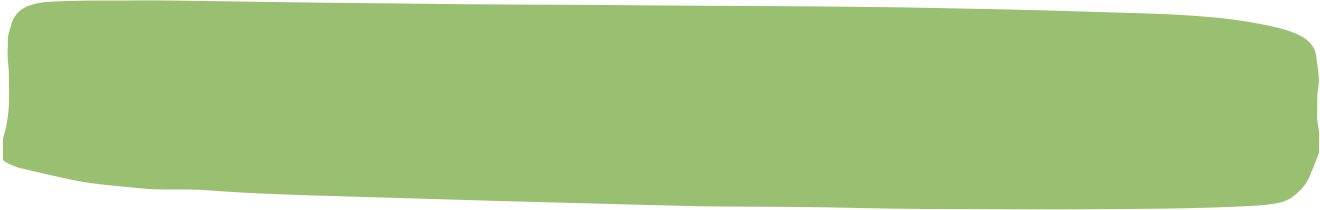 1924
[Speaker Notes: Drawings courtesy of Bears Get Crafty]
Buildings to use on timeline
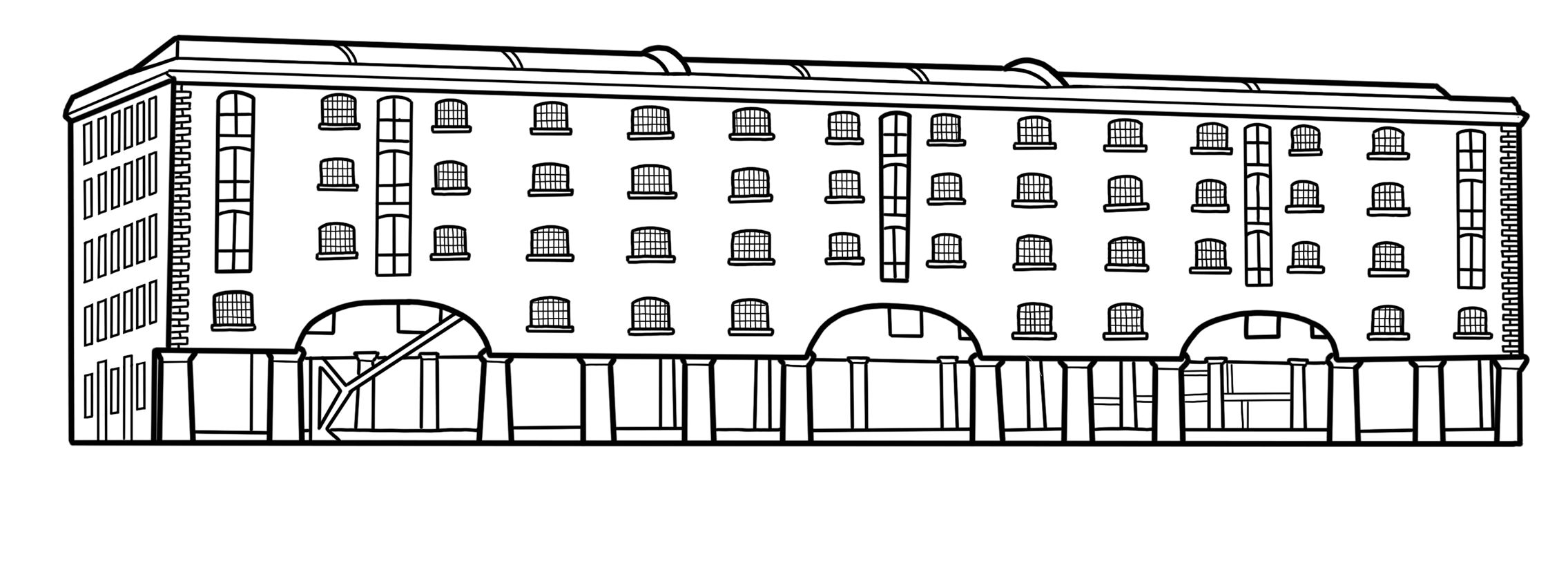 Albert Dock, 1846
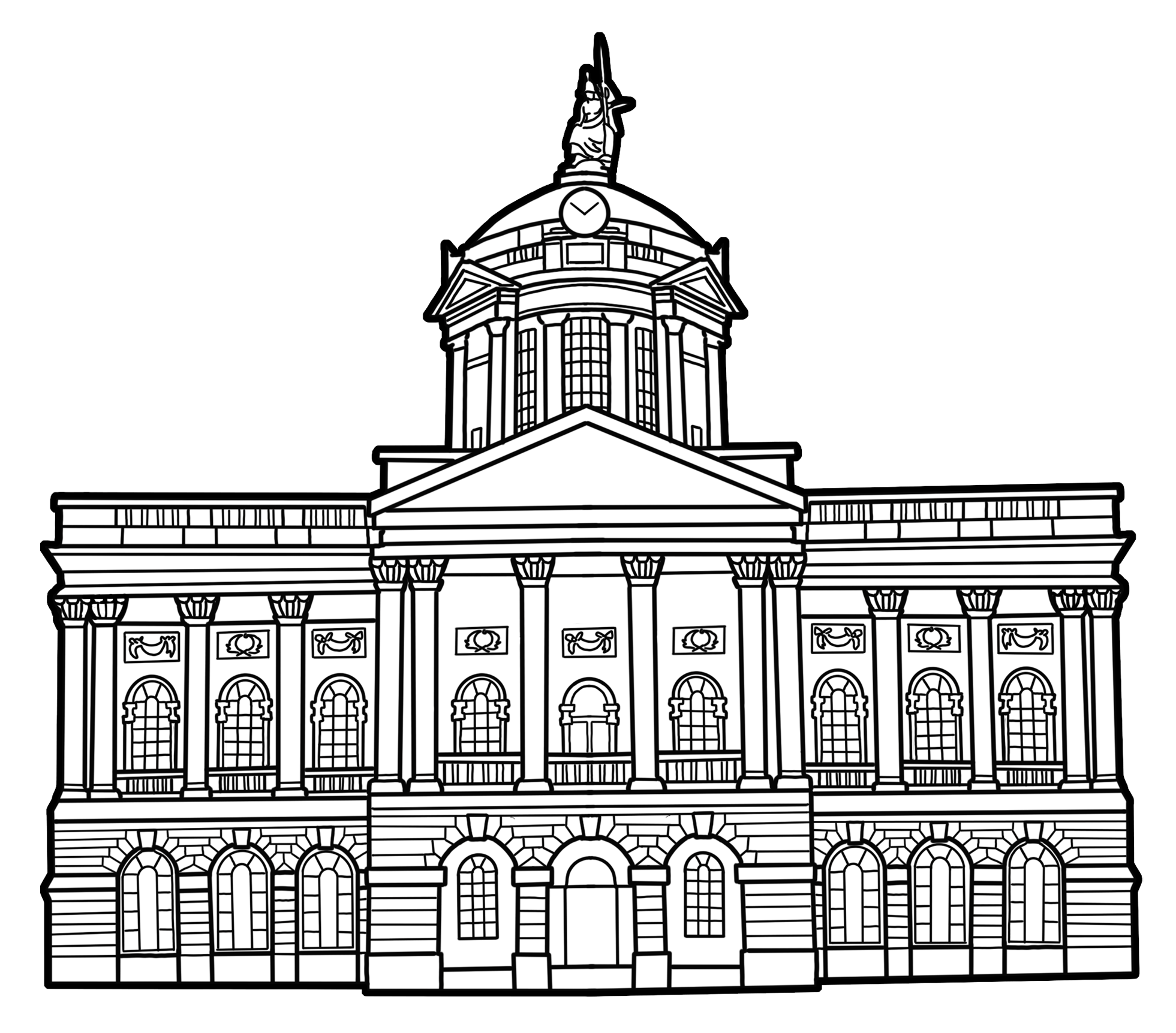 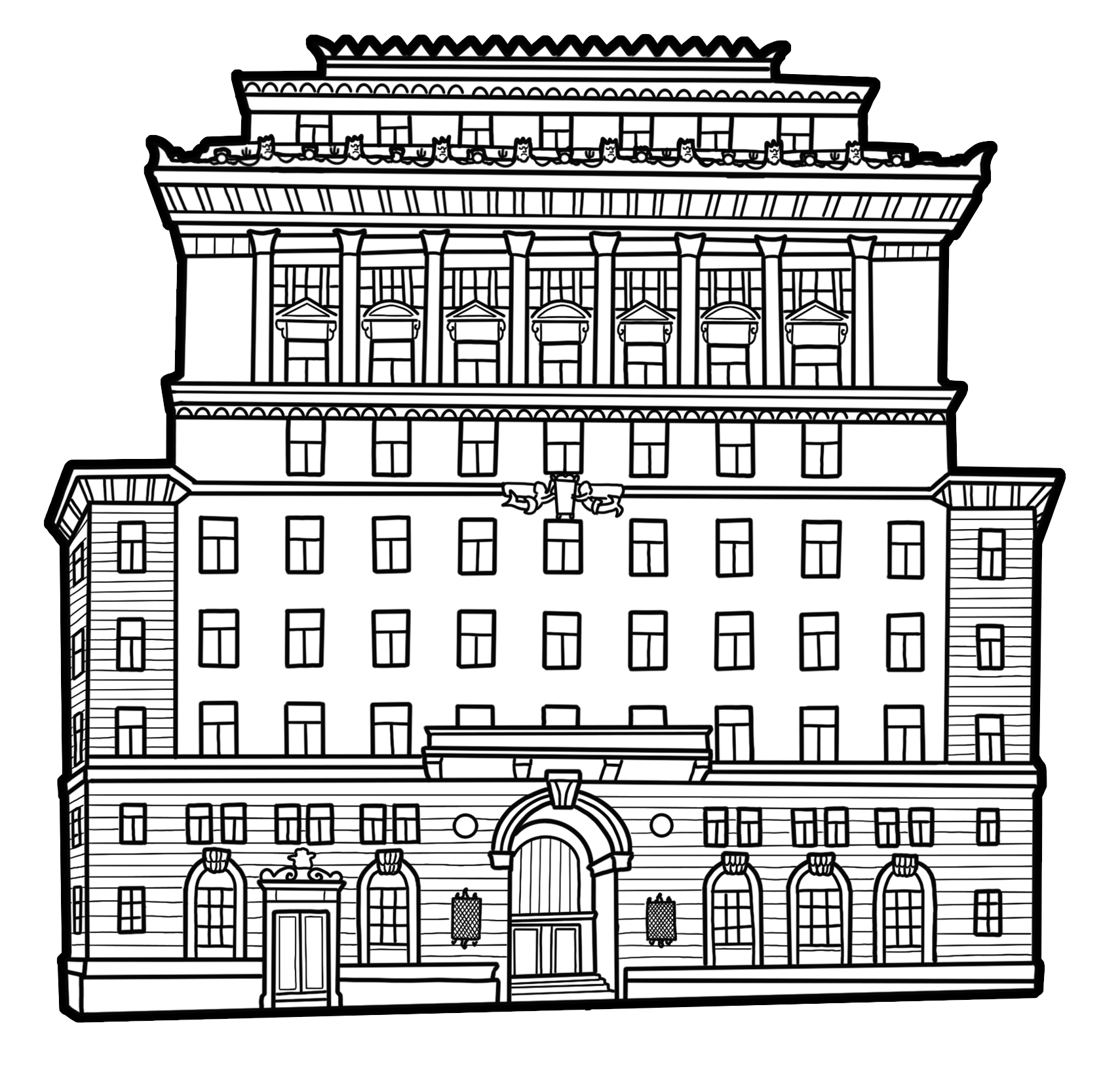 Alfred Lewis Jones Memorial, 1913
War Memorial, 1924
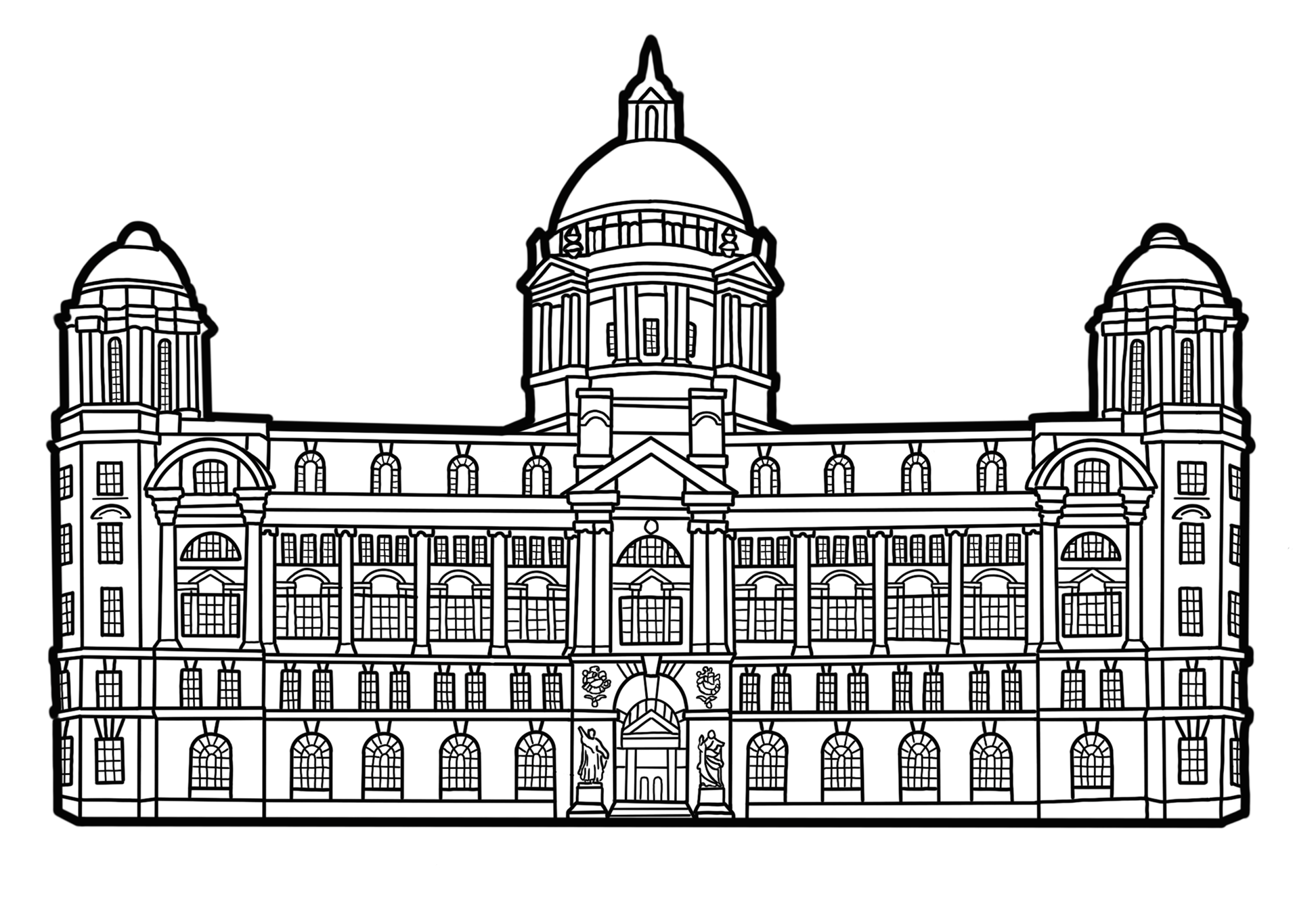 Liverpool Town Hall, 1759
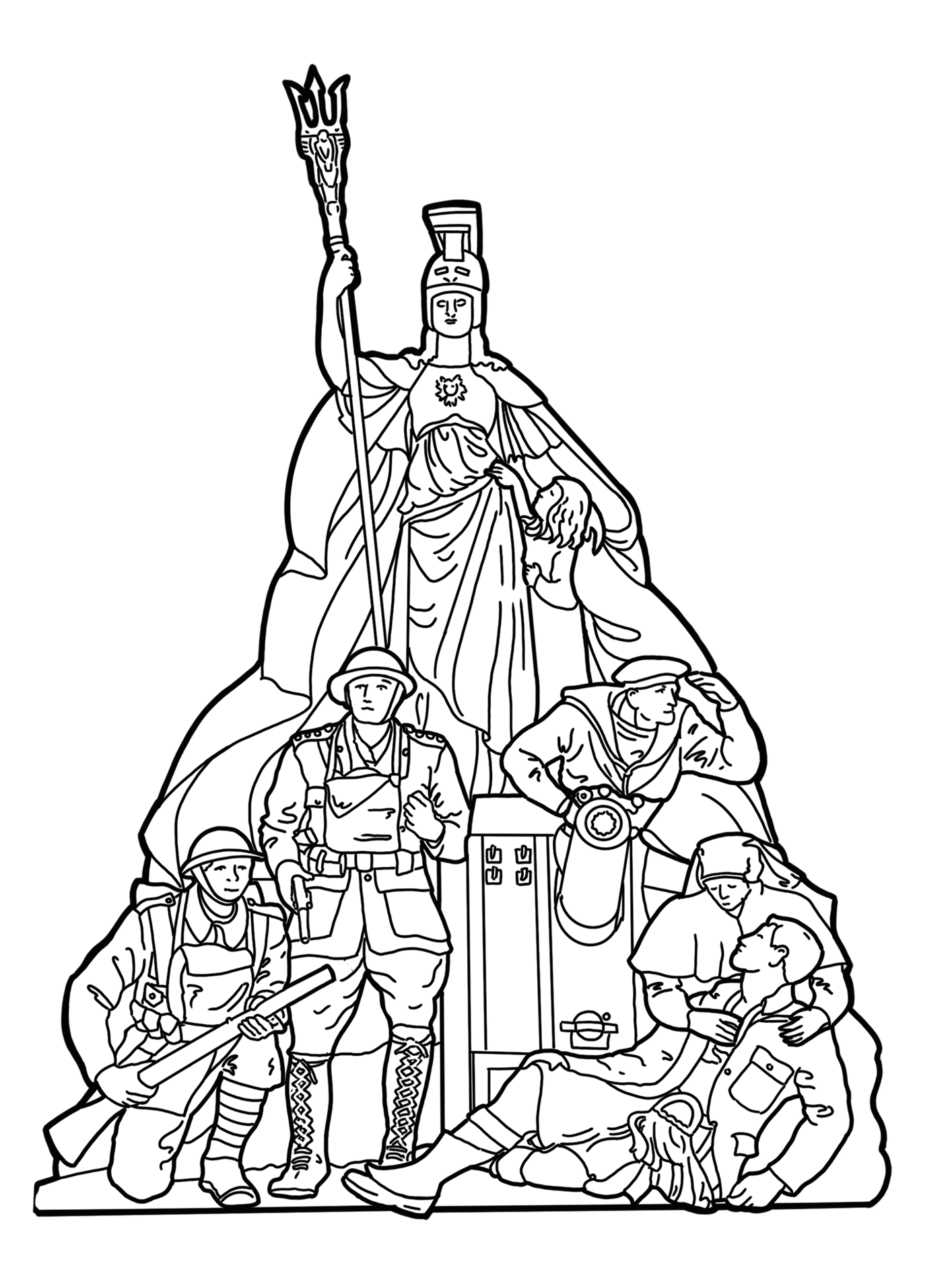 Church of Our Lady and St Nicholas, 1775
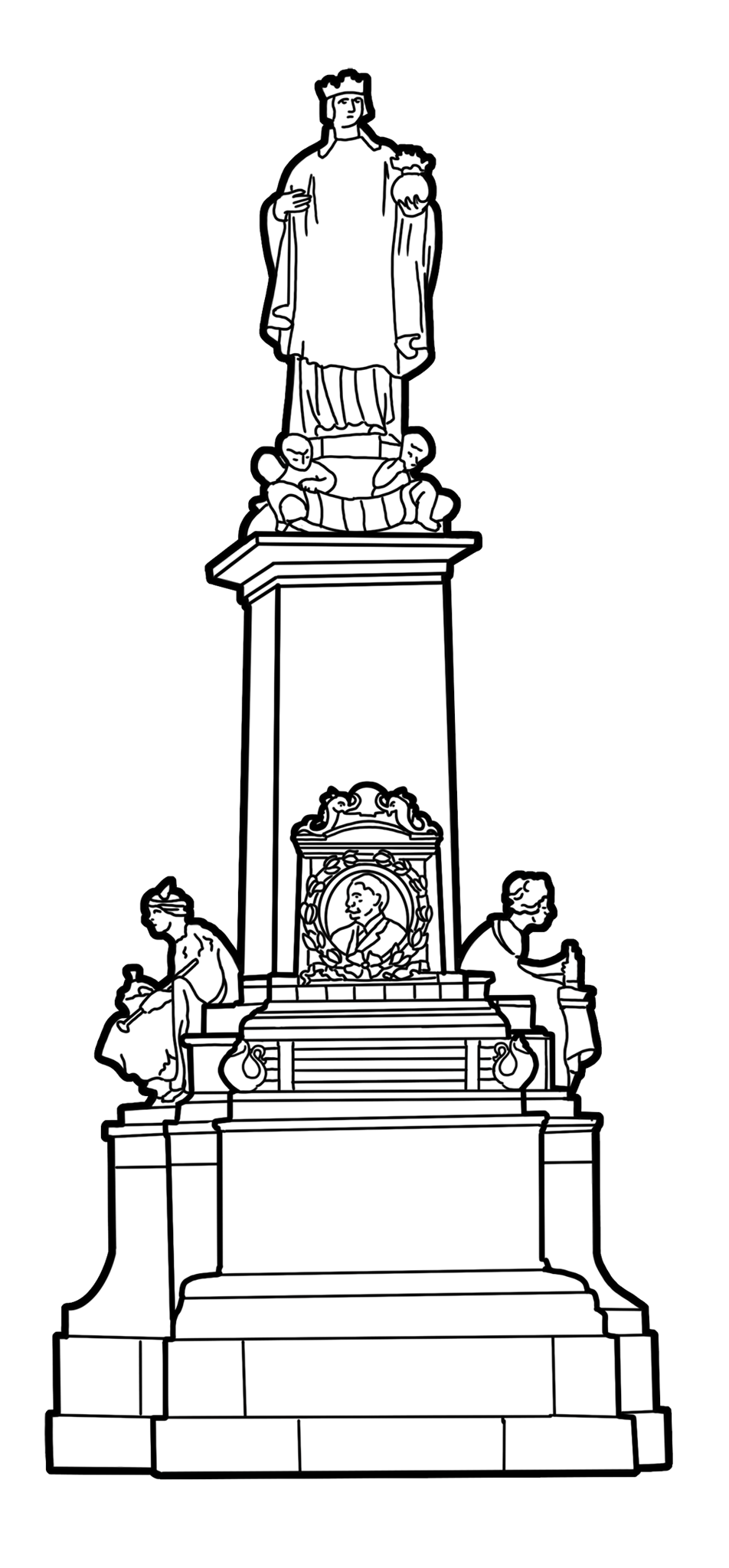 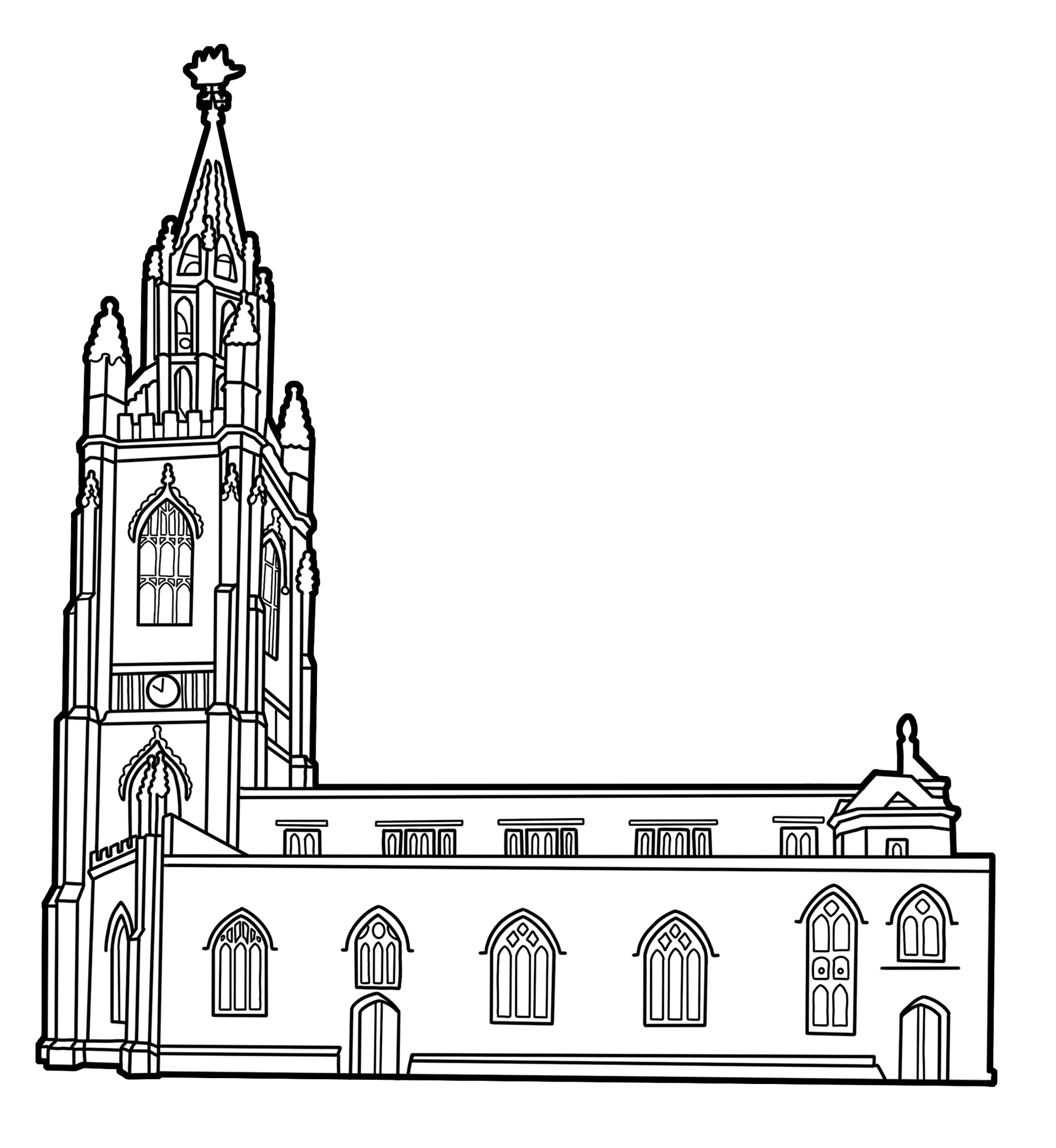 Port of Liverpool Building, 1907
Martins Bank Building, 1932
[Speaker Notes: Drawings courtesy of Bears Get Crafty]
When were the sites on the trail built?
1950
1750
1800
1900
1850
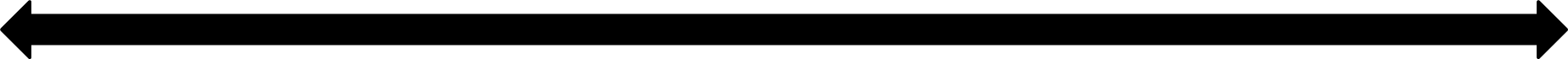 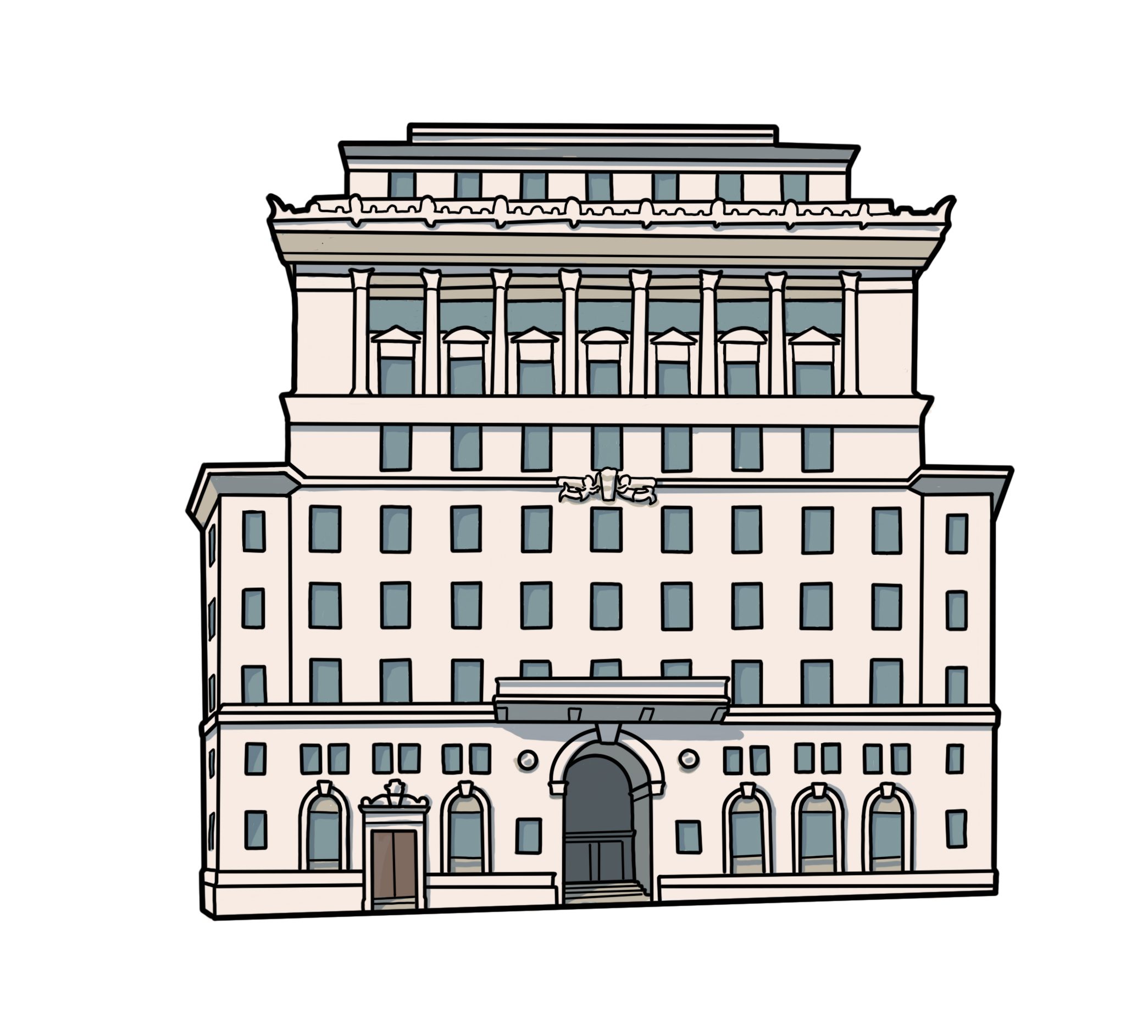 When were the sites on the trail built? 2
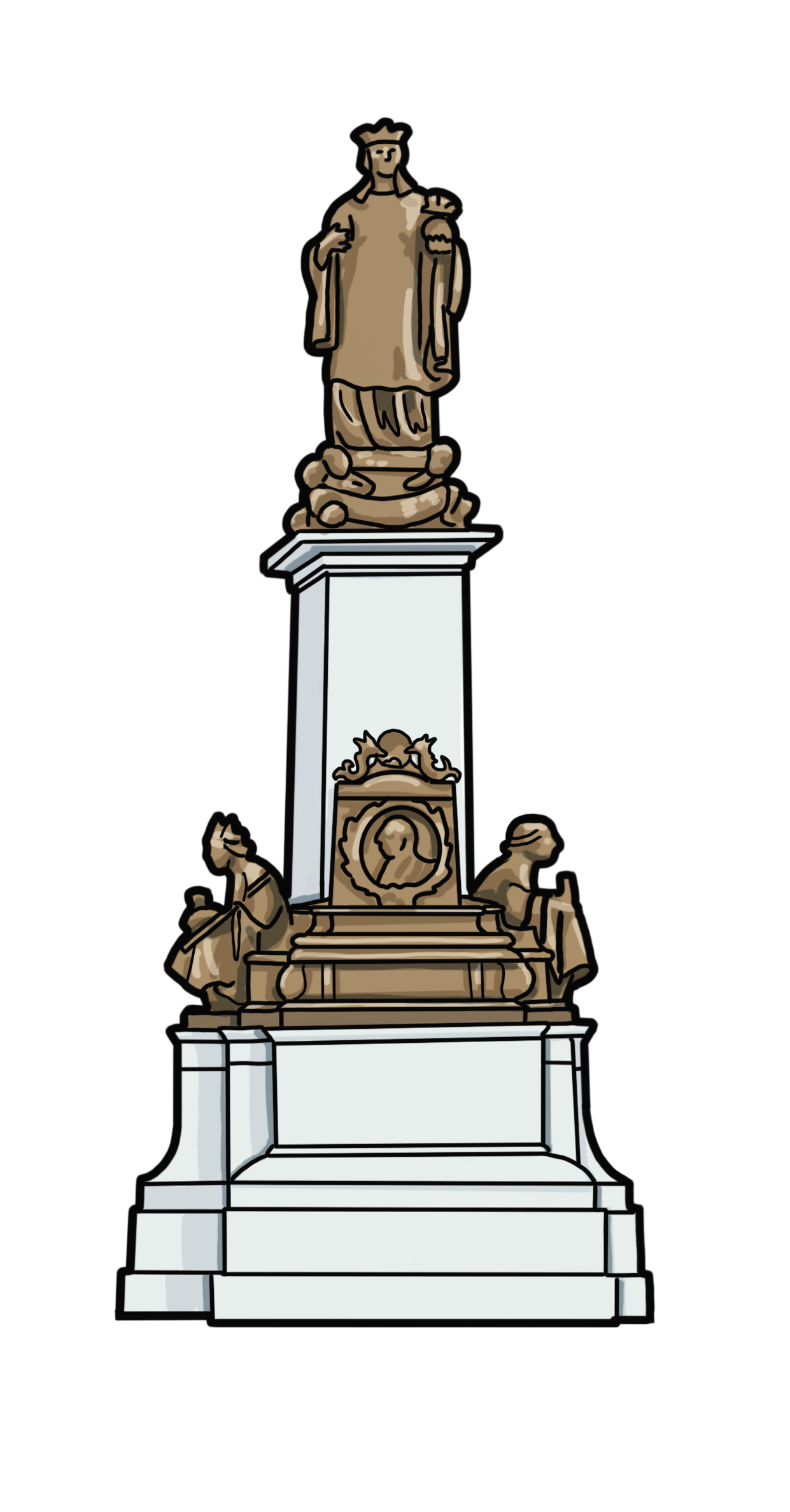 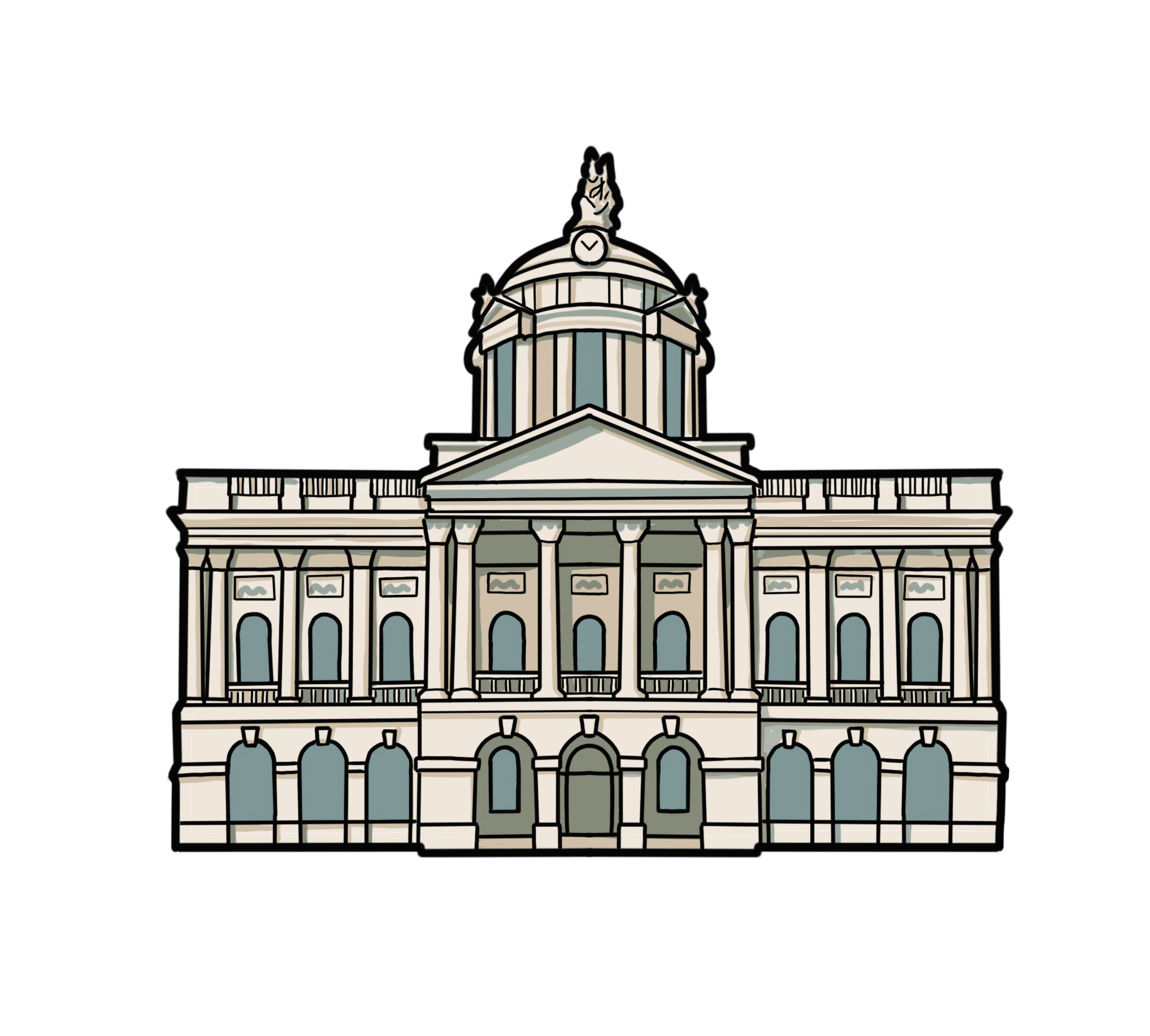 Think
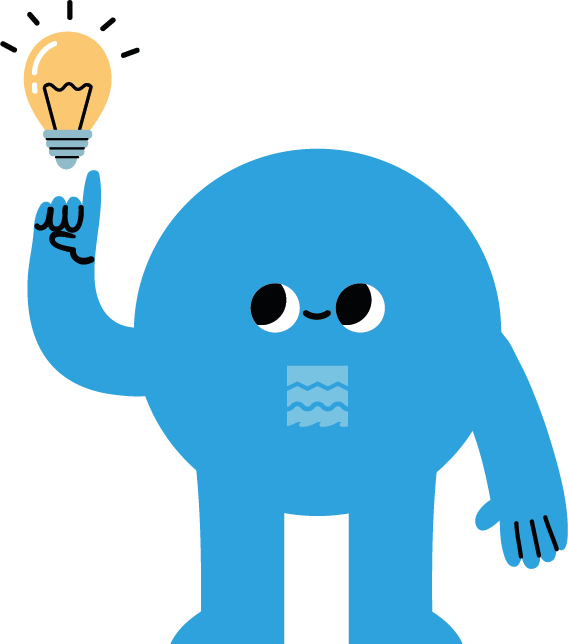 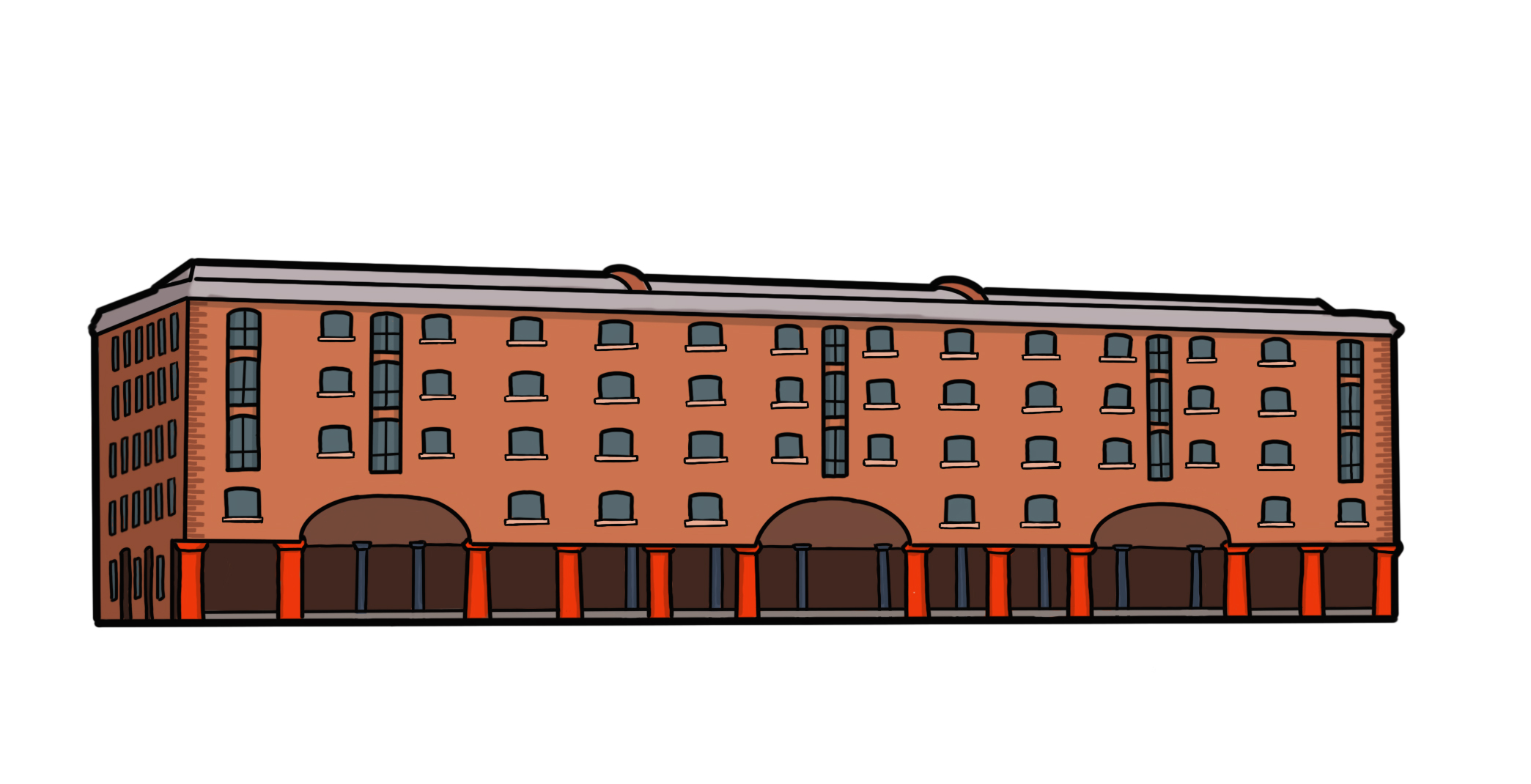 The Martins Bank Building, 1932
Liverpool Town Hall, 1759
Albert Dock, 1846
Alfred Lewis Jones Memorial, 1913
1950
1800
1900
1850
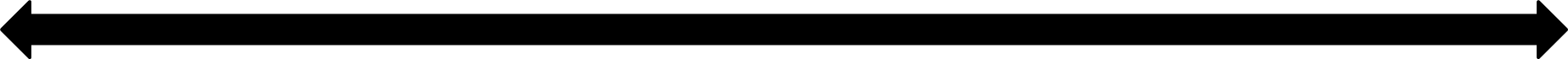 1750
Port of Liverpool Building, 1907
Church of Our Lady and St Nicholas, 1775
War Memorial, 1924
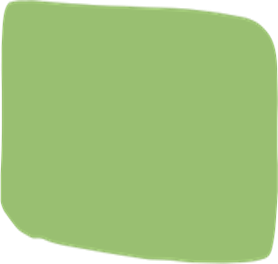 Do you notice anything interesting about when these buildings were built?
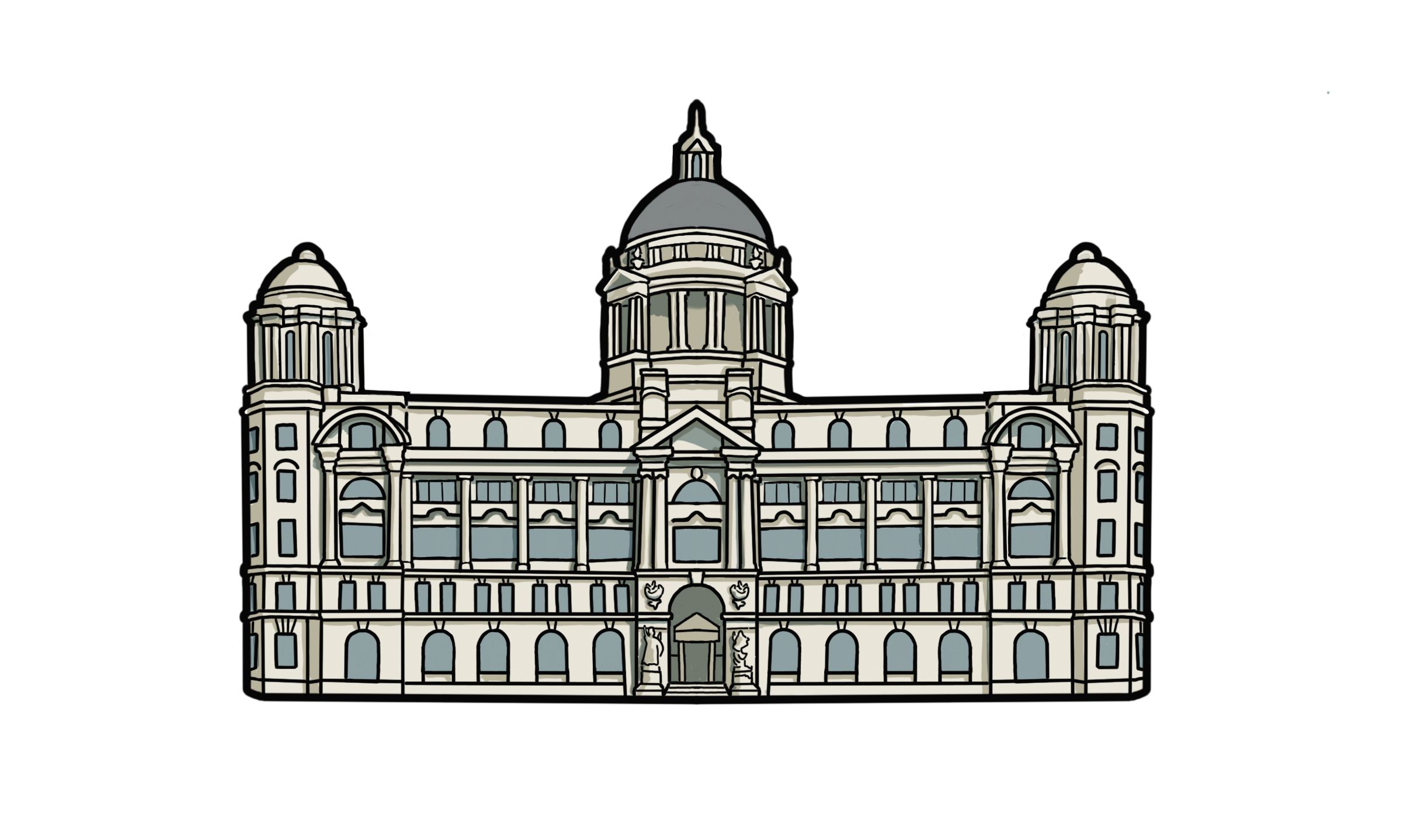 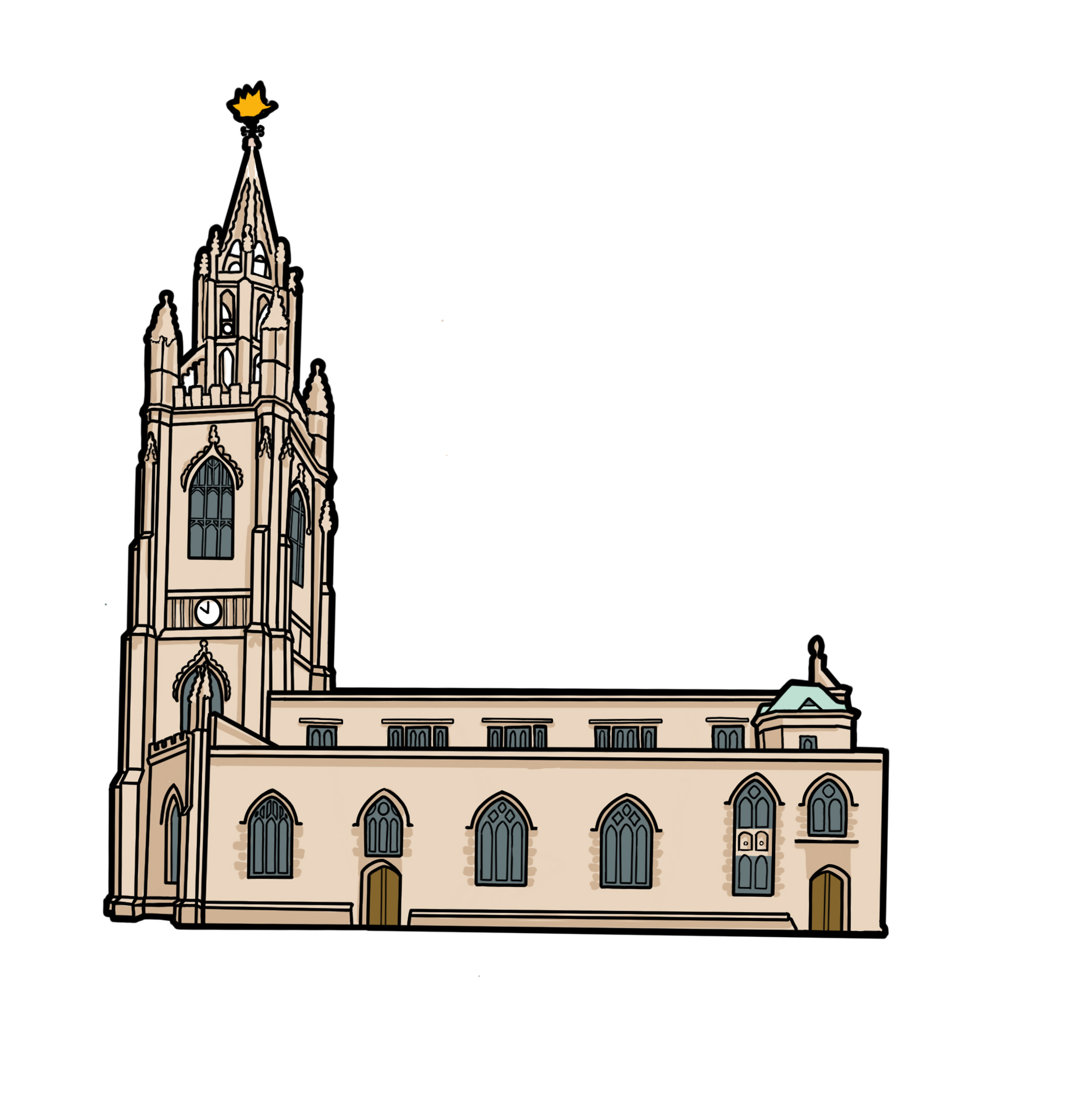 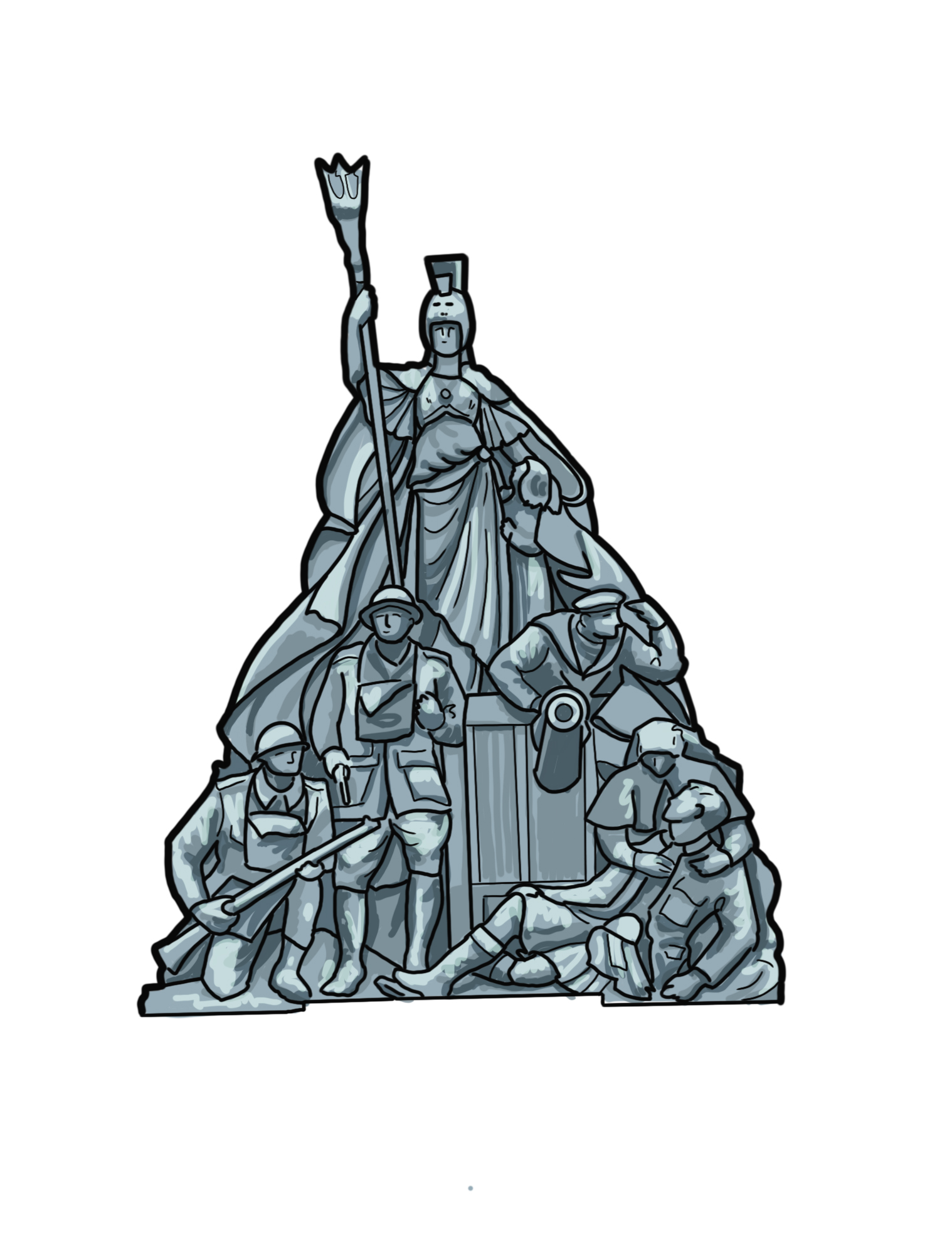 [Speaker Notes: Drawings courtesy of Bears Get Crafty]
Listed Buildings and The Missing Pieces Project
Many of the sites mentioned on the ‘We Need to Walk About Empire’ trail are listed.  This means that they are nationally important structures. They must be preserved, and they cannot be knocked down.

You can find out more about why the sites have been listed on the National Heritage List for England website. The links to each site are below:
Merseyside Maritime and International Slavery Museum  Albert Dock
Port of Liverpool Building
Church of Our Lady and St Nicholas
Town Hall
War Memorial, listed as part of Exchange Buildings
The Martins Bank Building, Water Street
Alfred Lewis Jones Memorial
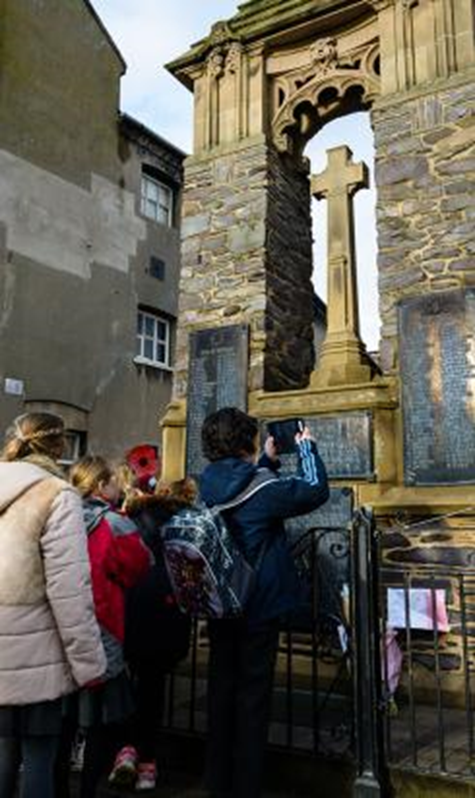 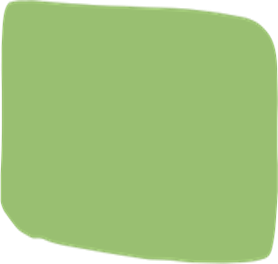 Why not take part in Historic England’s 
Missing Pieces Project? 
Add the information you have found out about each site to its list entry. Upload written work, photos or artwork.​
[Speaker Notes: Image: Historic England

Please note, many other structures and buildings on Albert Dock are also listed. Depending on your focus, you may like to visit the following list entries and upload information here:
Dock Traffic Office - https://historicengland.org.uk/listing/the-list/list-entry/1356264 
Edward Pavillion - https://historicengland.org.uk/listing/the-list/list-entry/1068410 
Atlantic Pavillion - https://historicengland.org.uk/listing/the-list/list-entry/1205175
Britannia Pavillion - https://historicengland.org.uk/listing/the-list/list-entry/1068409]